Технические средства, применяемые для охраны государственной границы
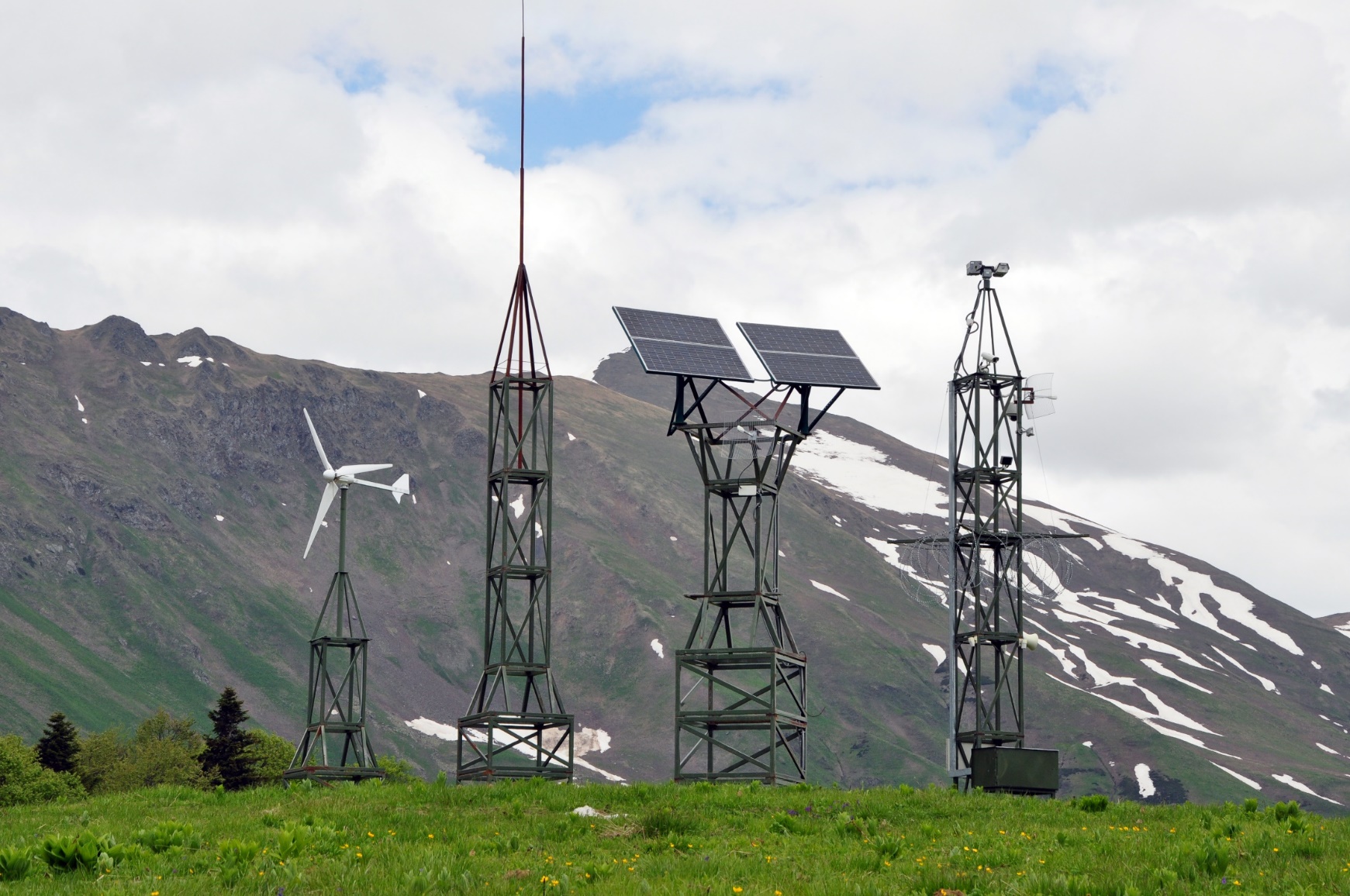 [Speaker Notes: Имеем большой опыт оснащения границ РФ, большие расстояния, разные условия. Условия на Северном Кавказе кажутся нам близкими к приграничным условиям Боливии. Вот какими ТСО мы решаем подобные задачи в данном регионе.]
Аванпост Автономный мобильный комплекс видео- и тепловизионного наблюдения
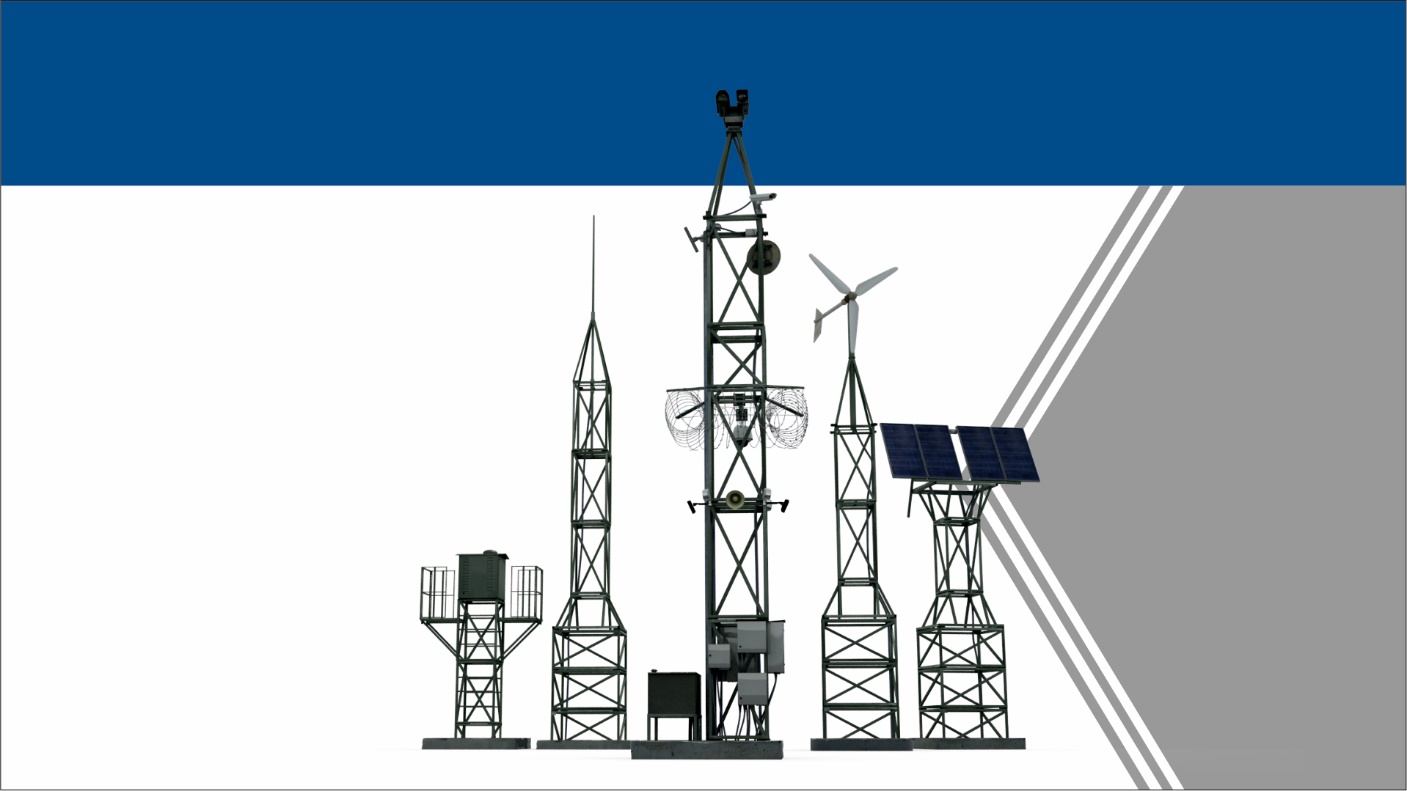 Интеллектуальное видеонаблюдение больших открытых пространств в режиме реального времени
Автоматическое
обнаружение 
и сопровождение целей
Автономное питание комплекса на основе энергии ветра и солнца
Беспроводной
канал связи 
с удаленным постом
мониторинга
[Speaker Notes: Можно показать ролик Комплекс обеспечивает охрану открытых участков местности и периметров, подступов и путей передвижения к важным объектам, удаленных от станционных частей на расстояние до 10000 м. и предназначается для использования в качестве основного или вспомогательного рубежа охраны. Комплекс решает следующие задачи:
- интеллектуальное видеонаблюдение больших открытых пространств в реальном масштабе времени;
- автоматическое обнаружение и сопровождение целей поворотной видеокамерой и тепловизором – работа в режиме видеолокации;
- получение и интеллектуальная обработка извещений от охранных извещателей любого типа, установленных на охраняемом периметре;
- обеспечение собственной безопасности комплекса;
- автономное электропитание комплекса на основе энергии солнца;
организация канала связи с удаленным постом мониторинга.
Оборудование, размещённое в контроллере управления предназначено для электропитания нагрузки комплекса, поддержания уровня заряда АКБ, мониторинга работоспособности составных частей комплекса и обеспечения радиорелейной связи со станционным постом.  
Система обладает полностью автономным питанием и управляется по беспроводному каналу передачи данных на расстоянии до 30 км (при условии прямой видимости).
При установке системы “Observer” не требуется прокладывать кабели, т.к. система полностью автономна и имеет автономное электропитание на основе энергии ветра и солнца, а также аккумулятора высокой емкости с алгоритмами интеллектуального энергосбережения. Каждый комплекс может служить в качестве ретранслятора для аналогичного комплекса путём установки дополнительного комплекта системы обеспечения радиорелейного канала связи.]
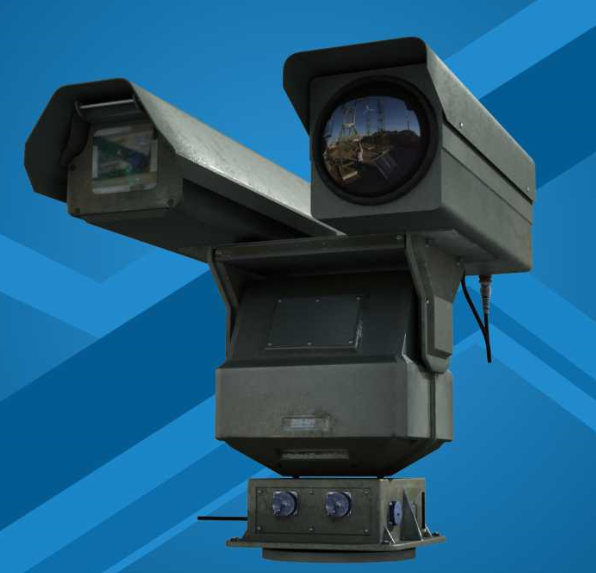 Оптико-электронный модуль
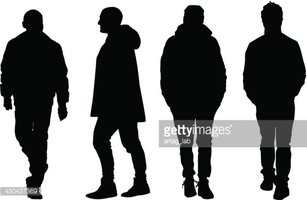 Дальность обнаружения цели типа «человек» видеокамерой
до 10000 м
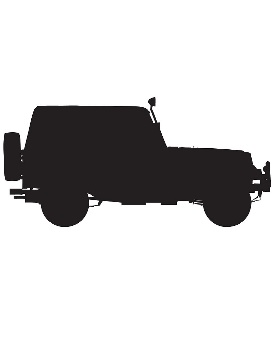 Дальность обнаружения цели типа «автомобиль» видеокамерой
до 10000 м
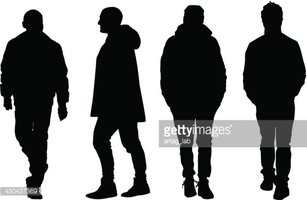 Дальность обнаружения цели типа «человек» тепловизором DVS-8615M
до 4000 м
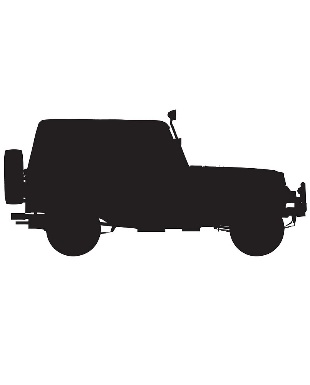 Дальность обнаружения цели типа «автомобиль» тепловизором DVS-8615M
до 7900 м
[Speaker Notes: ТТХ. В составе комплекса имеется возможность использования видеокамер и тепловизора с различной дальностью наблюдения. 
Встроенный обогрев объектива камеры помогает бороться с наледью в условиях высокогорья.]
[Speaker Notes: Отметить передачу данных на 30 км, малообслуживаемая система, на акб, если нет солнца, нет ветра может работать 9 суток.
Все поставляется в комплекте, преднастроенное: все блоки питания, кабели, пр]
Аванпост обеспечивает:
Постоянное наблюдение за участками границы необеспеченными промышленной электроэнергией;

Контроль и наблюдение за границей, получение оперативной информации из точек, где невозможно непрерывное нахождение пограничных нарядов.
Ущелье 3
Ущелье 2
Ущелье 1
Для эффективной охраны границы необходимо 3 наряда по 3 человека
застава
[Speaker Notes: При несении службы используется больше личного состава от пограничных подразделений. 
Эта система позволит оптимизировать количество личного состава, задействованного в охране участков госграницы. 
Посты, оборудование данной системой будут вести круглосуточное наблюдение за состоянием основных направлений.]
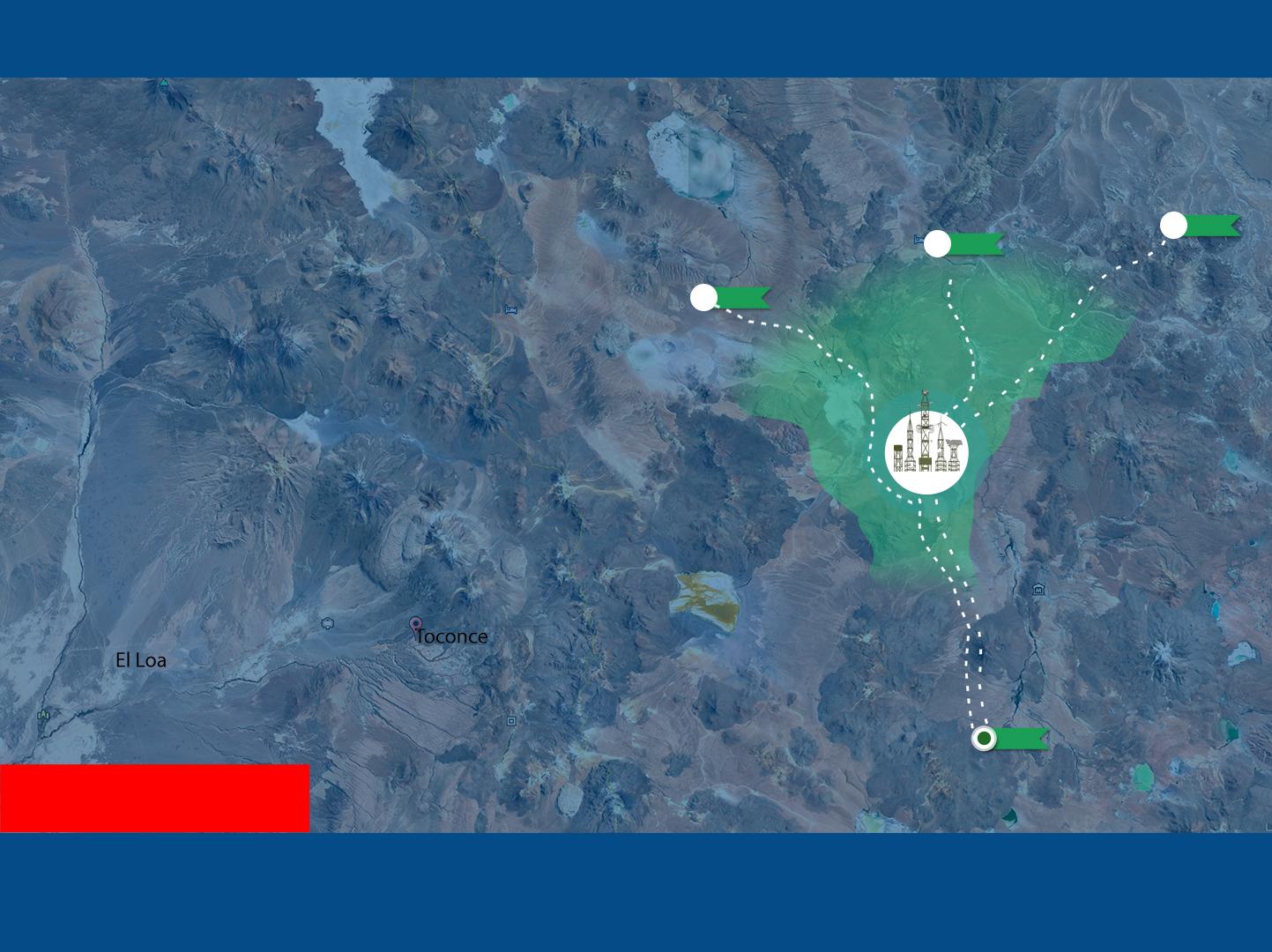 Аванпост
обеспечивает круглосуточное обнаружение нарушителей в любую погоду. 

Имеет собственное автономное электропитание, не требует прокладки кабельных коммуникаций.
Ущелье 3
Ущелье 2
Ущелье 1
Для эффективной охраны границы необходим 1 оператор, который может эксплуатировать несколько автономных постов Аванпост
застава
[Speaker Notes: Использование данной системы позволит значительно сократить личный состав задействованный в охране границы.
На российской границе система применяется для усиления общей безопасности, проведения специальных операций, поиско-разведывательных миссий, а также для пресечения и предупреждения террористических атак и контрабанды. 
компоненты системы поставляются одним производителем и соответственно исключают возможные проблемы при интеграции систем от разных компаний.
Данные комплексы широко применяются в России и за ее пределами для повышения эффективности обнаружения нарушений, увеличения надежности и масштабируемости систем охраны границы. Автономные системы видеонаблюдения дальнего обзора “Observer” помогают снизить количество ложных тревог и отлично зарекомендовали себя для охраны пограничных территории и критически важных объектов.]
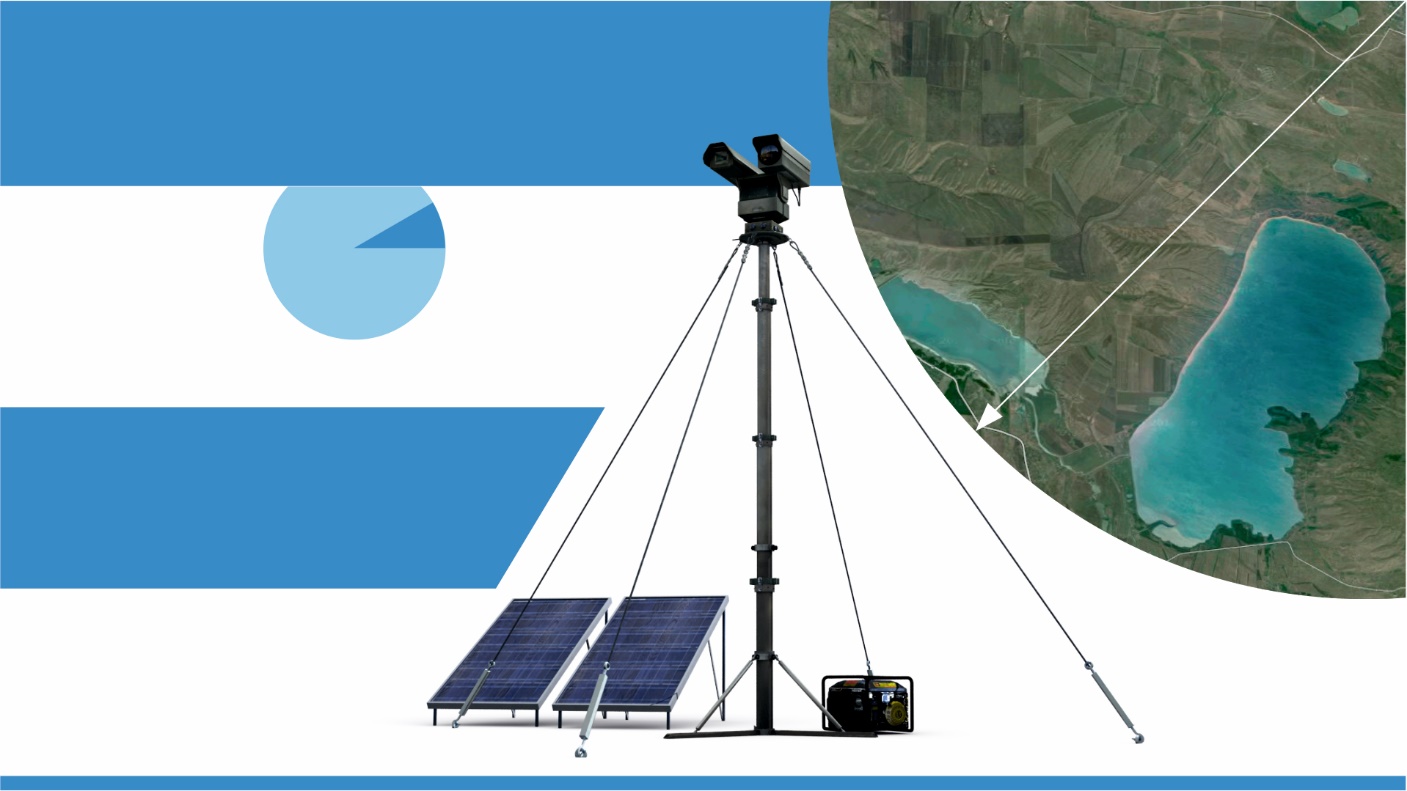 Муром
Автономный мобильный комплекс видео- и тепловизионного наблюдения
Дальность обнаружения 10 км
Время установки 30 мин
КРУГЛОСУТОЧНОЕ 
видеонаблюдение
в видимом и инфракрасном диапазоне
Полная 
автономность работы
Перевозка любым транспортом
[Speaker Notes: Комплекс технических средств охраны Centaur это полнофункциональный, простой в использовании и надёжный в работе комплекс. Комплекс служит для мобильной охраны открытых участков местности и периметров, подступов и путей передвижения к важным объектам, удалённым от станционных частей на значительное расстояние, и предназначается для использования в качестве быстро разворачиваемого вспомогательного средства охраны. Мобильность комплекса обеспечивается быстросборной/разборной конструкцией. Длительность работы комплекса без подзарядки от солнечных модулей эквивалентна 4-м суткам штатного режима работы в летнее время, при использовании двух блоков АКБ, при полностью заряженных АКБ.  
ПОКАЗЫВАЕМ РОЛИК ПРО ЦЕНТАВР
Использование комплекса Центавр позволит существенно сократить использование человеческих ресурсов и повысить оперативность получения необходимой информации]
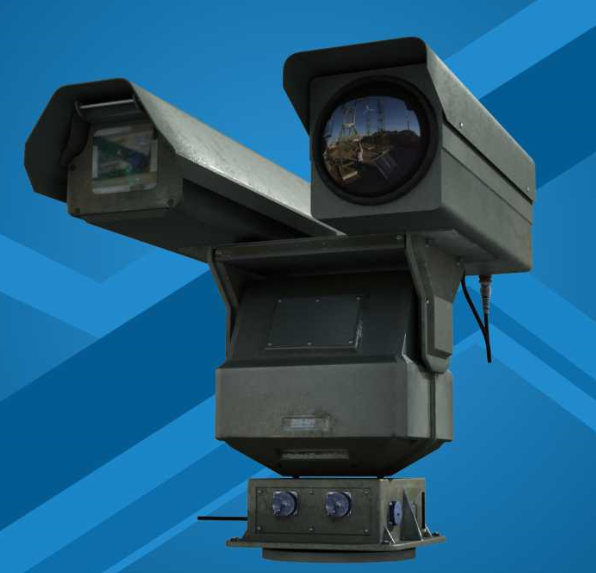 Оптико-электронный модуль
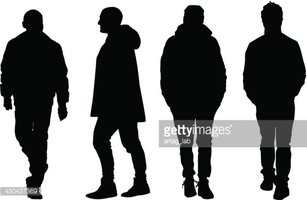 Дальность обнаружения цели типа «человек» видеокамерой
до 10000 м
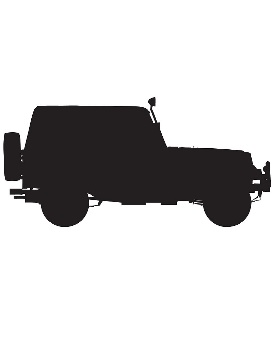 Дальность обнаружения цели типа «автомобиль» видеокамерой
до 10000 м
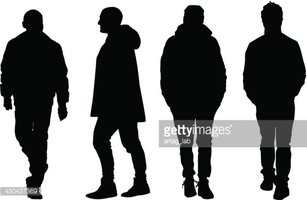 Дальность обнаружения цели типа «человек» тепловизором DVS-8615M
до 4000 м
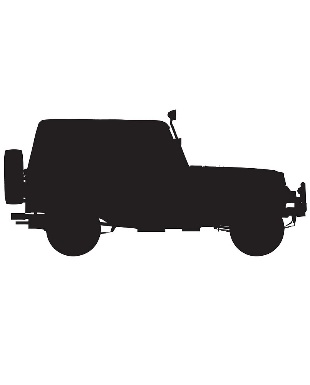 Дальность обнаружения цели типа «автомобиль» тепловизором DVS-8615M
до 7900 м
[Speaker Notes: Такие же характеристики, как в Observer]
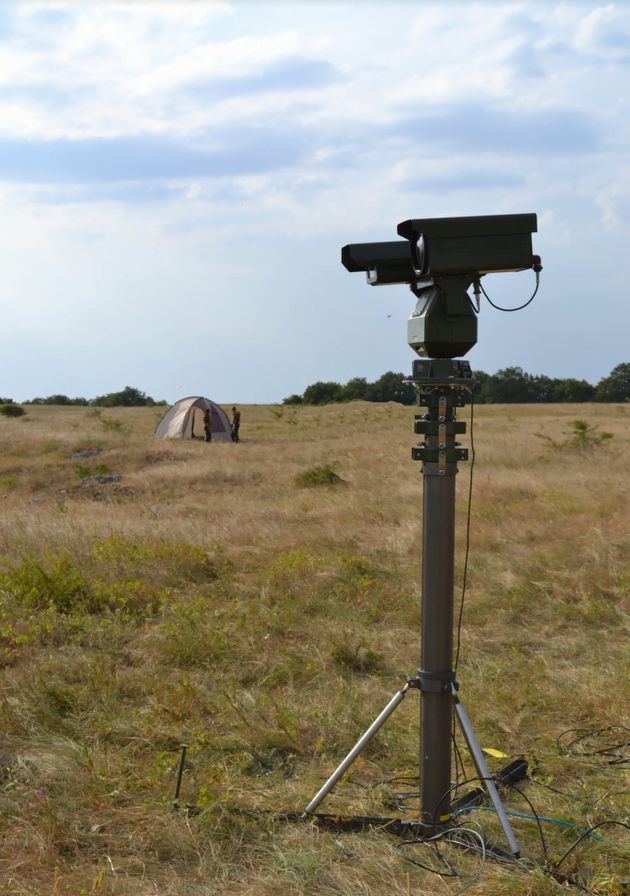 [Speaker Notes: Очень быстро разворачивается, после 3х сборок собирается за полчаса. Предназначен для использования в качестве временной точки наблюдения. Может питаться от АКБ – 4 суток, если надо дольше – подключаются солнечные модули, бензиновый генератор. Либо используется переходник для подачи питания от прикуривателя т/с.]
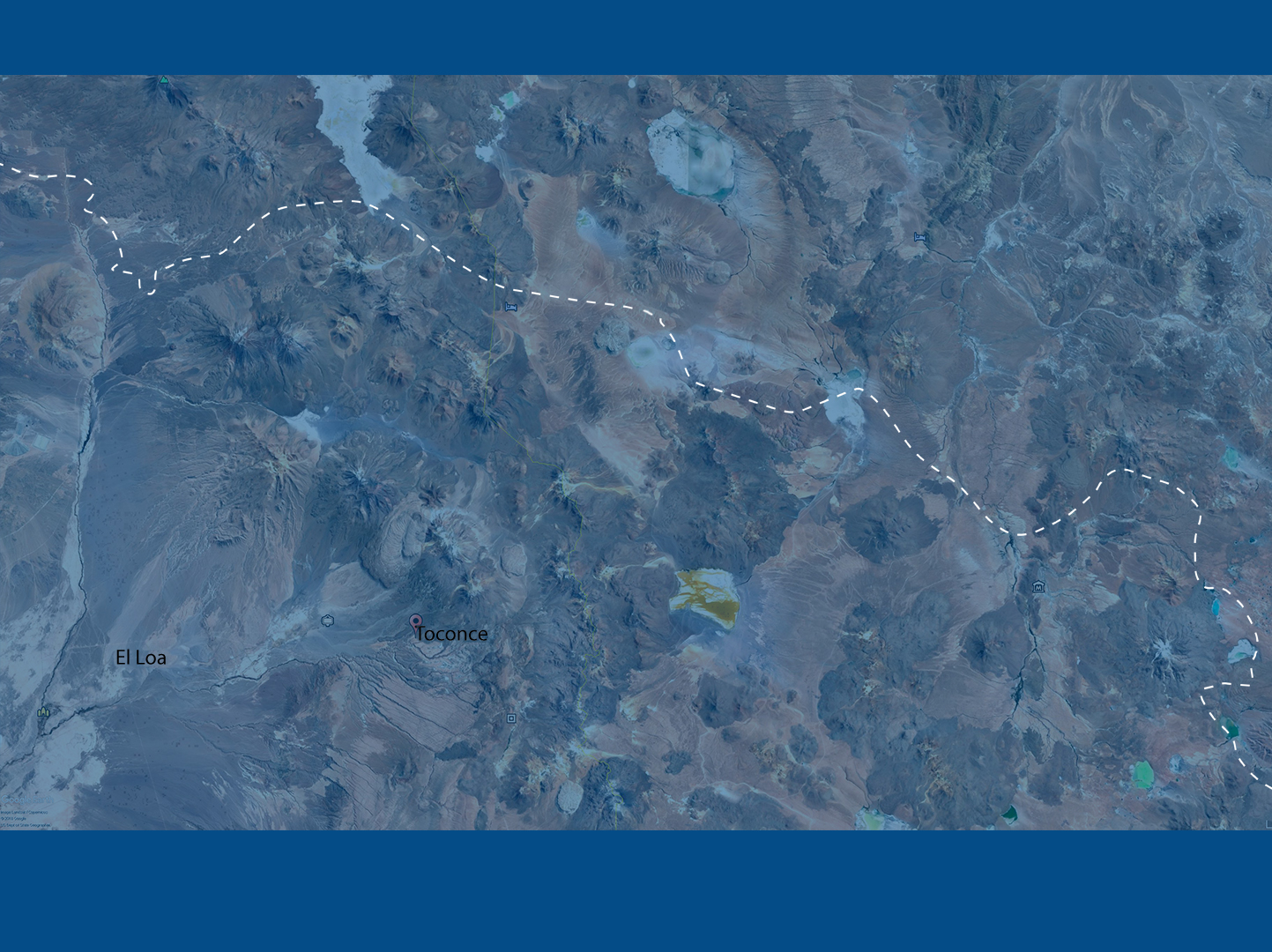 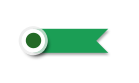 Застава
Автономный мобильный комплекс Муром позволяет оперативно организовать круглосуточное наблюдение за:

охраняемыми и труднодоступными участками госграницы
       в зоне ответственности пограничной заставы;
местами вероятного преодоления рубежа;
направлениями вероятного передвижения противника.
обеспечивает сбор доказательной базы о нарушении.
Зона обнаружения нарушителей гос. границы
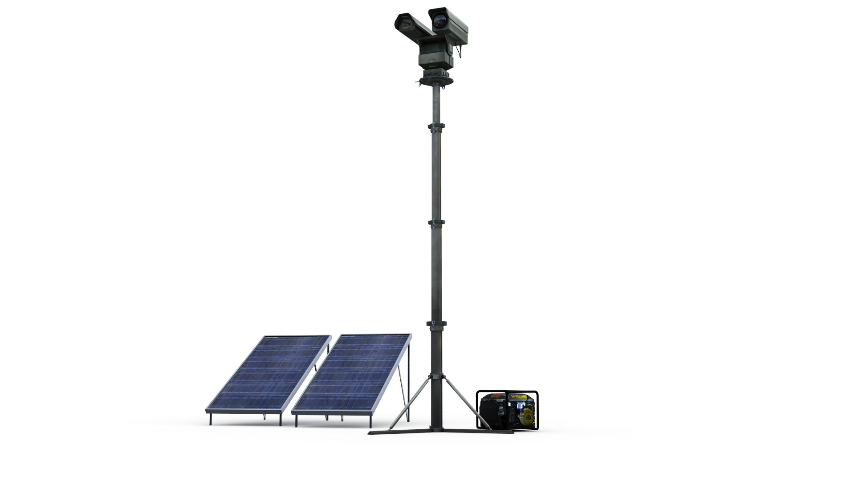 Автономный мобильный комплекс видео- и тепловизионного наблюдения
Использование комплекса Муром существенно сократит использование человеческих ресурсов
[Speaker Notes: Комплекс Центавр позволит экономно использовать ограниченные человеческие ресурсы и повысить эффективность работы пограничных нарядов. Может эксплуатироваться не только в условиях открытых пространств, но и лесистой, среднепересеченной и горной местности без предварительной инженерной подготовки в любое время года и суток.]
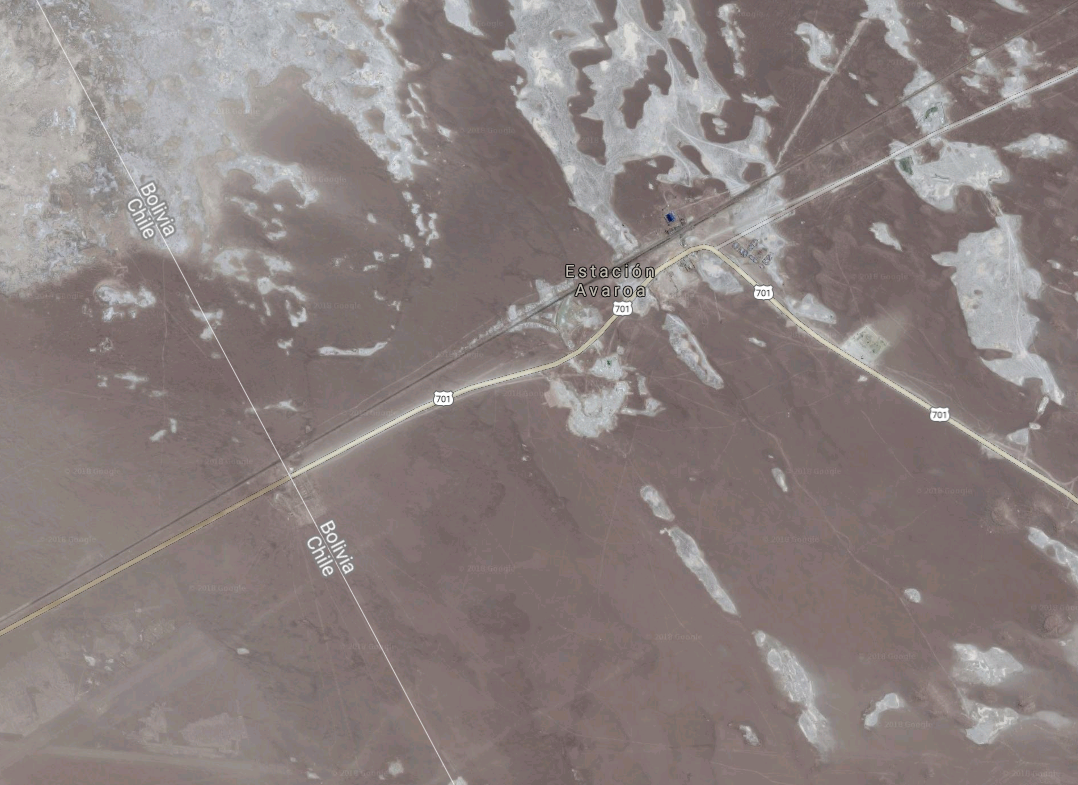 Муром может быть оснащён системой собственной безопасности
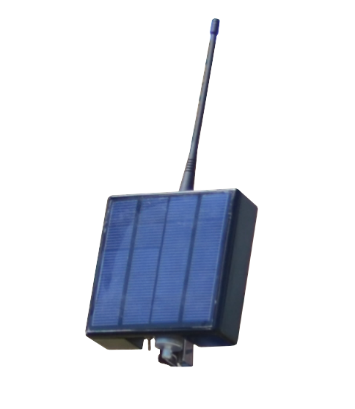 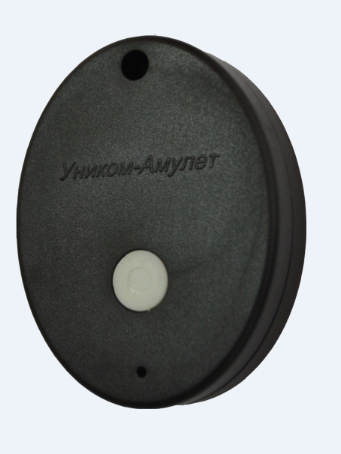 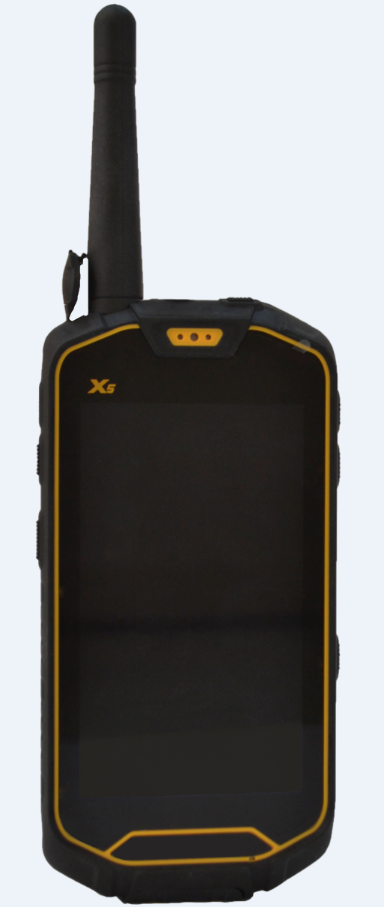 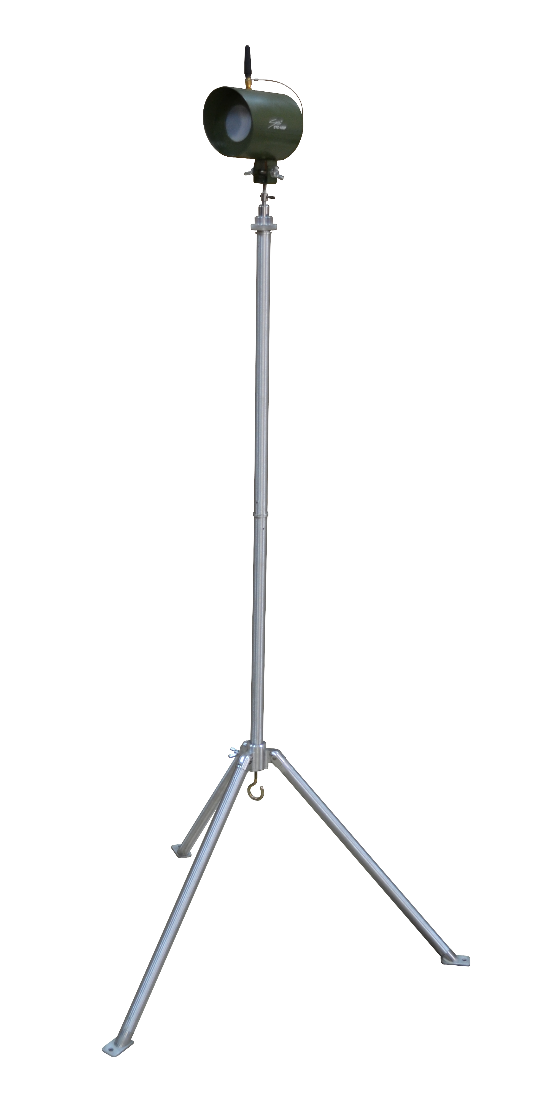 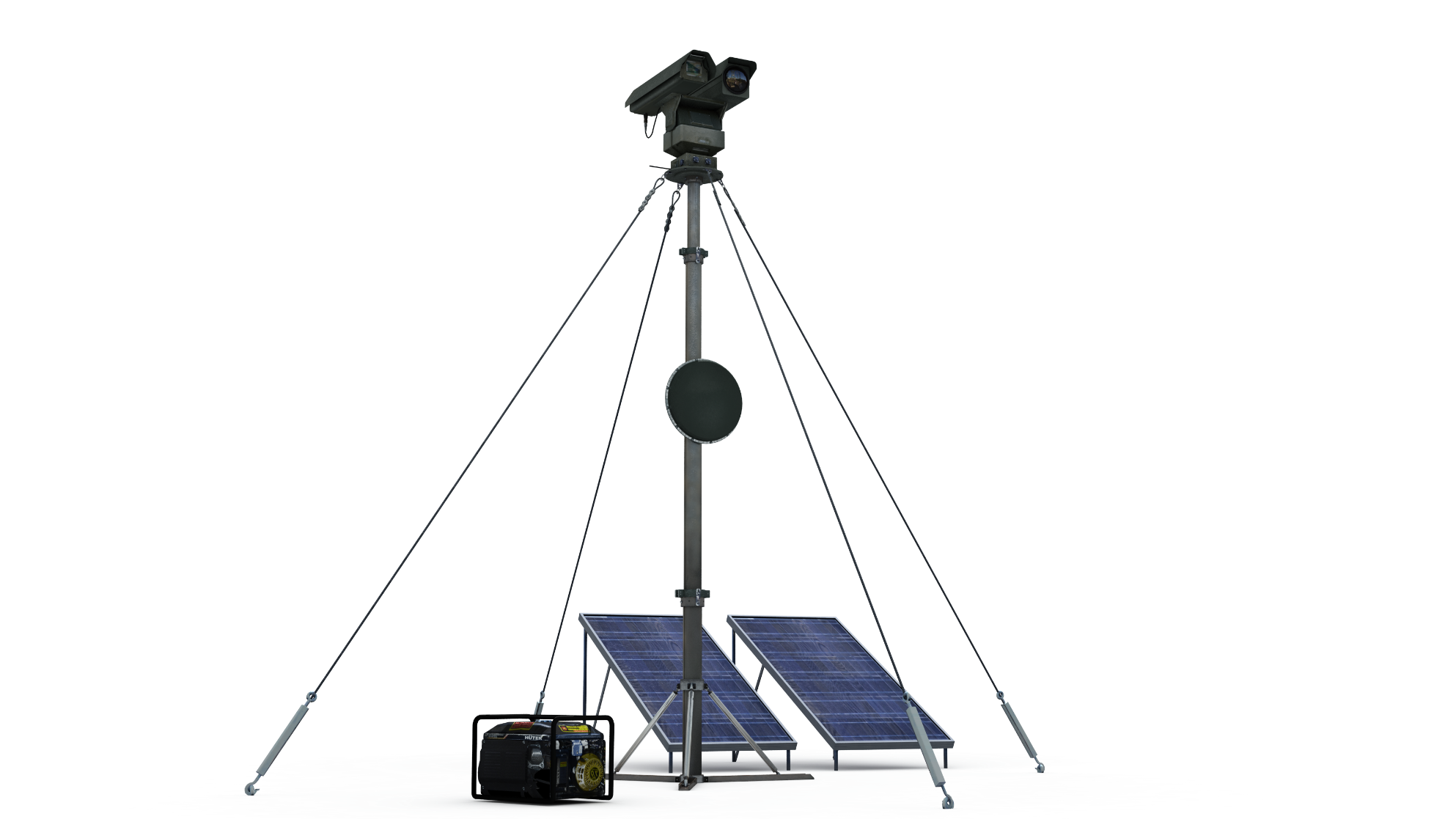 [Speaker Notes: Работа комплекса при комплектации с охранными извещателями заключается в следующем. При работе комплекса в автоматическом режиме, поворотное устройство направляет видеокамеру и тепловизор в заранее настроенные оператором точки наблюдения.
При сработке одного из извещателей он формирует извещение о тревоге, далее оно по радиоканалу передается на пост мониторинга и носимый комплект «Уником-1-Н», который направляет извещение на индивидуальные оповещатели «Уником-Амулет». Одновременно с этим пост мониторинга подаёт команду на поворотное устройство, которое автоматически направляет видеокамеру и тепловизор, в место срабатывания извещателя, дальнейшее управление поворотным устройством, видеокамерой и тепловизором, оператор может производить вручную. 
Позиции нахождения извещателей заранее настроены оператором. При поступлении тревожного извещения на индивидуальный оповещатель «Уником-Амулет» происходит его фиксация и выдача индивидуального звукового, светового и вибрационного оповещения (посредством входящих в его состав звукового, светового и вибрационного оповещателей).]
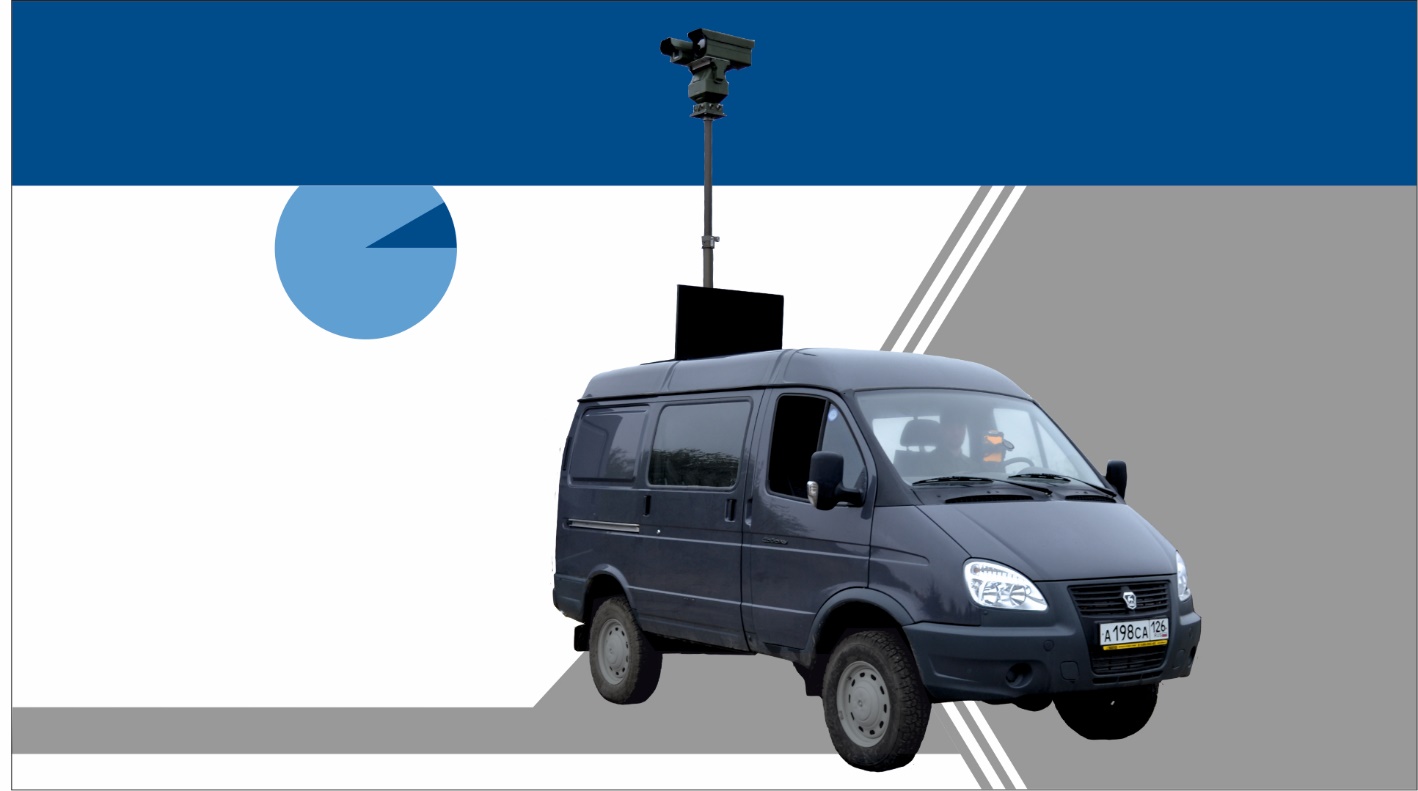 Скорпион
Быстрое развертывание
Длительная работа в автономном режиме
Мобильный комплекс мониторинга обстановки
Комплект для ночного вождения автомобиля 
	 без световых приборов
Минимальное время реакции
КРУГЛОСУТОЧНОЕ
видеонаблюдение
в видимом и инфракрасном
диапазоне
Возможен монтаж на автомобиле,
используемом пограничной службой Боливии
[Speaker Notes: Скорпион применяется в качестве быстроразворачиваемого мобильного вспомогательного средства охраны, позволяет вести наблюдение за большими открытыми пространствами, объектами, находящимися на значительном удалении. В салоне автомобиля расположено рабочее место оператора,                  ЖК-монитор, контроллер управления поворотными камерами PTZ AV-P65 и встроенная панель управления комплектом автономного питания STL-724.
В грузовом отсеке автомобиля установлены пневматическая мачта STS-10904, оборудованная поворотным устройством SDP-881, видеокамерой дальнего обзора SDP-8083 и тепловизором SDP-8815M, контроллер управления оборудованием, комплект автономного питания STL-724, воздушный компрессор с блоком автоматики, аккумуляторный блок, зарядное устройство и шкаф монтажный.
Оснащен комплектом ночного вождения STL-8870 предназначен для управления автомобилем в ночное время суток.
Комплект ночного вождения STL-8870 представляет собой тепловизор установленный на автомобиле и планшет со специальным программным обеспечением.]
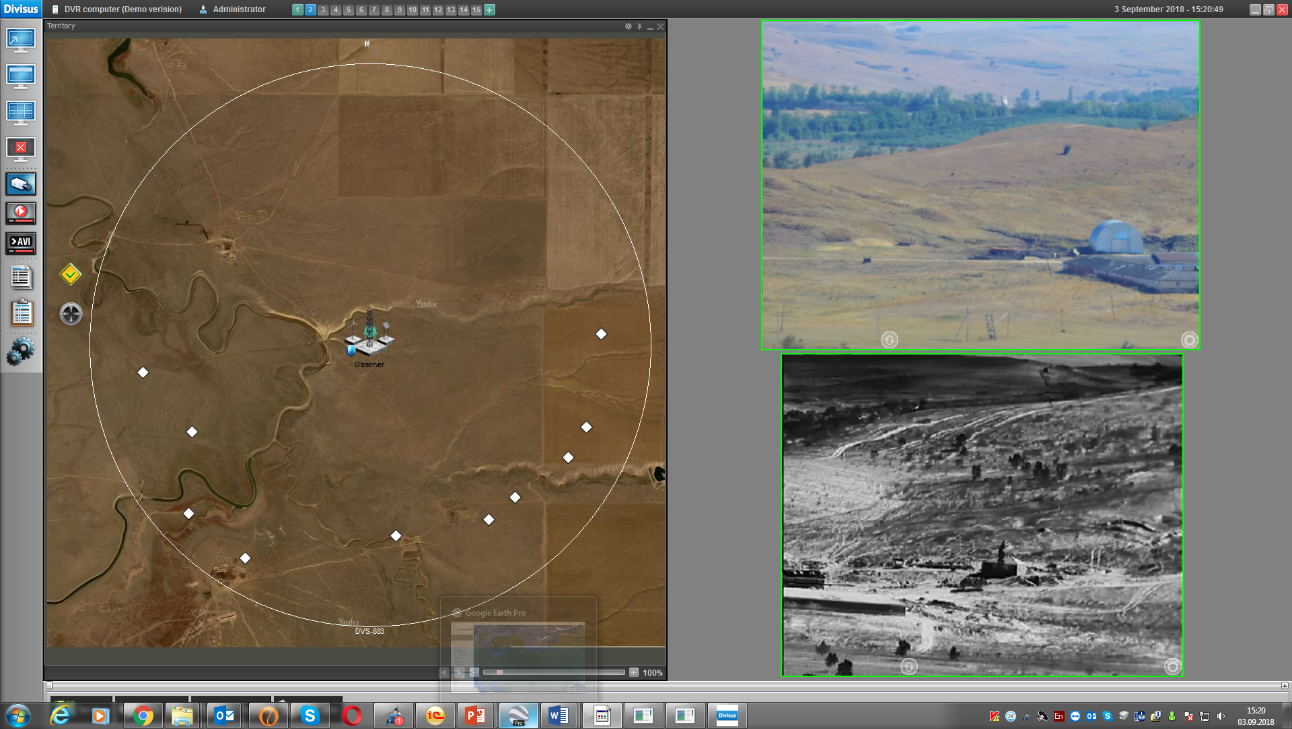 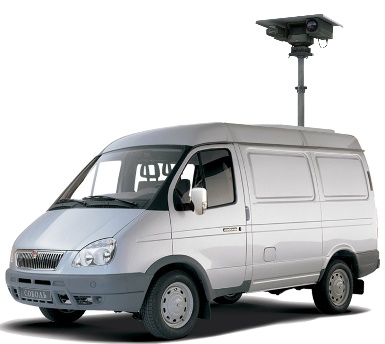 [Speaker Notes: Возможно использование оборудования комплекса на базе автомобиля местного производства.]
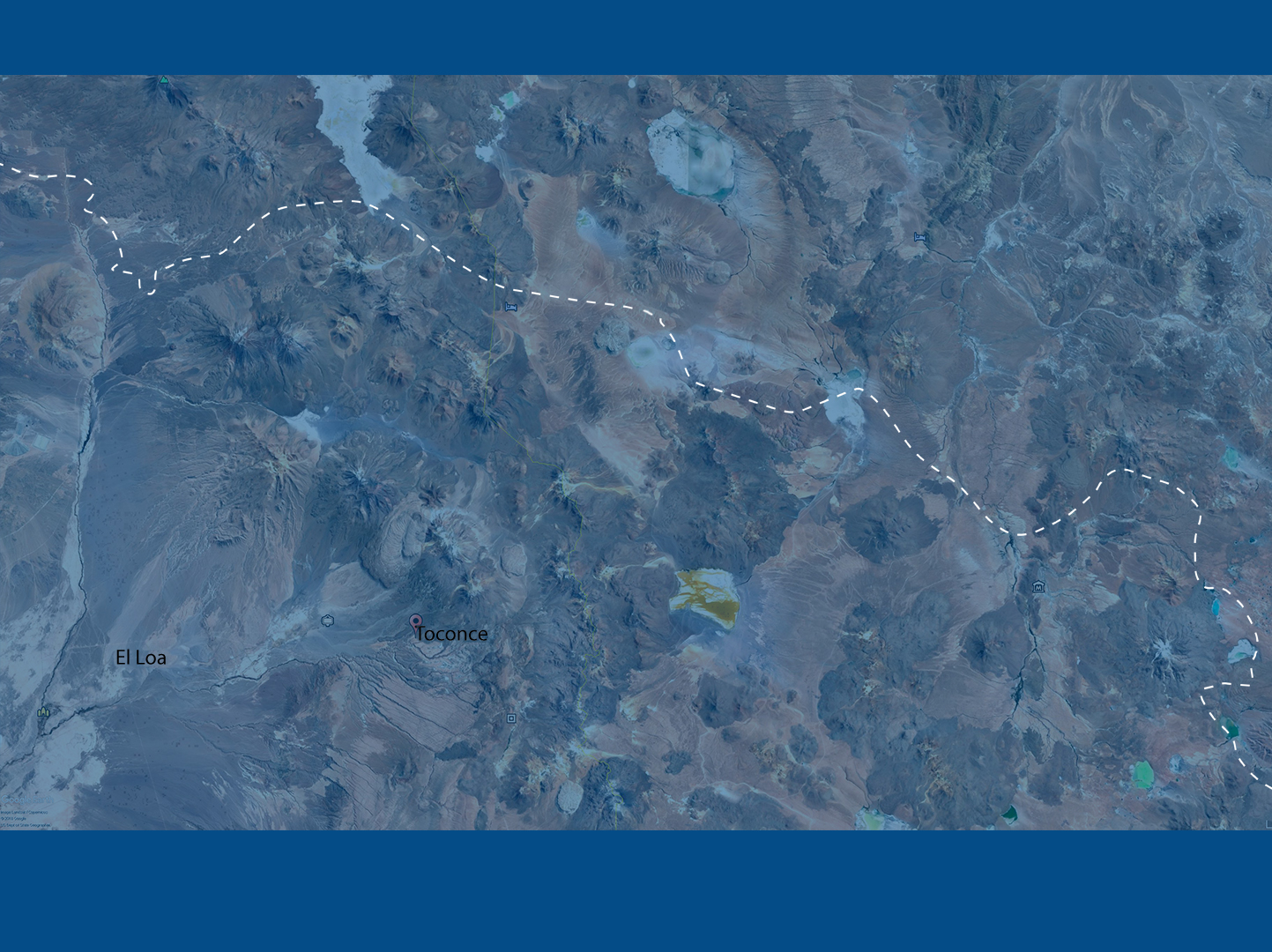 Мобильный комплекс мониторинга обстановки Скорпион предназначен для:
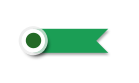 Застава
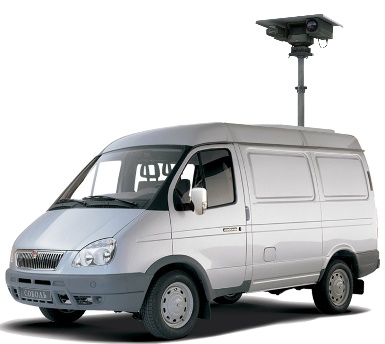 быстрого реагирования в случае изменения оперативной обстановки;

решения задач войсковой разведки и контроля несения службы на границе;

усиления эффективности охраны защищаемого участка;

скрытого наблюдения и сбора доказательной информации о нарушении.
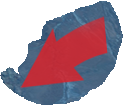 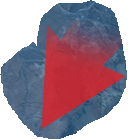 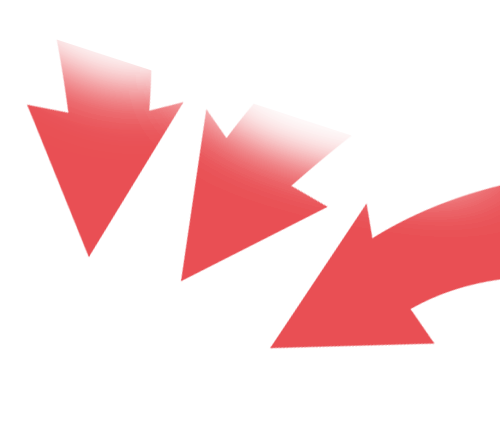 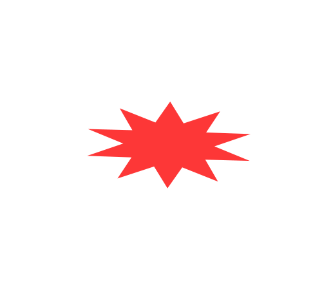 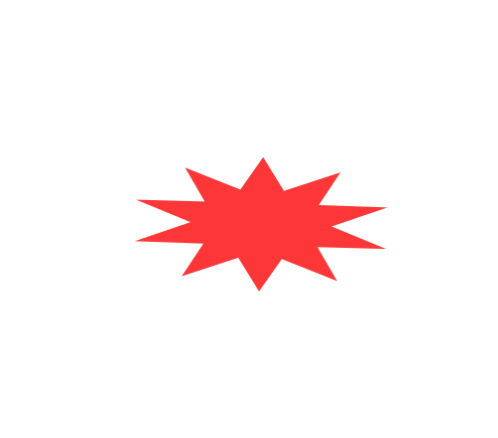 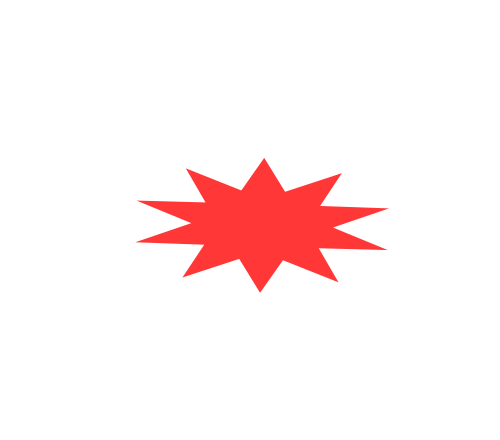 Использование комплекса Скорпиона позволит существенно сократить использование человеческих ресурсов и повысить оперативность получения необходимой информации
[Speaker Notes: За счет комплекта для ночного вождения, возможно вести скрытое наблюдение за охраняемыми участками]
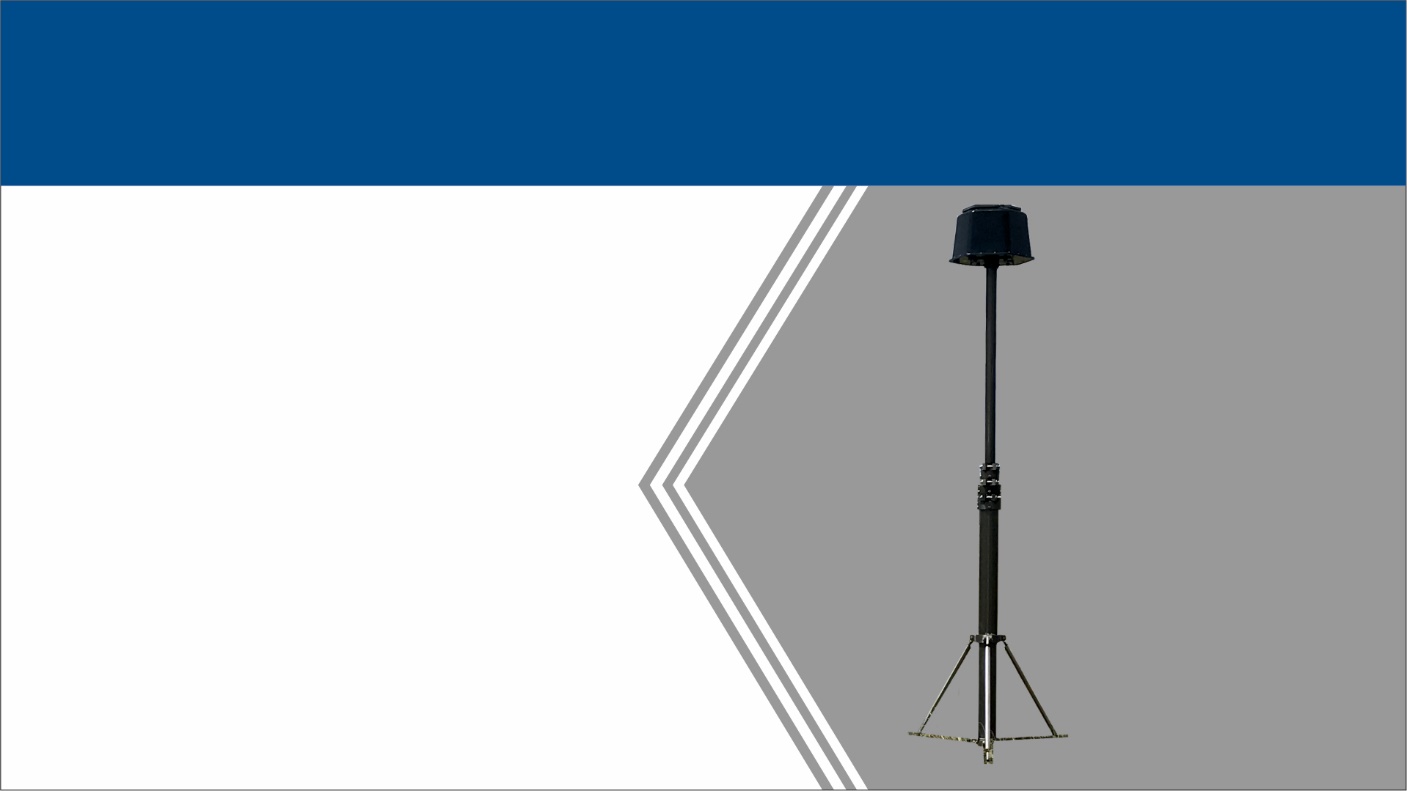 Отображение траектории передвижения и дальности до различных движущихся объектов
Радиолокатор STS-177
Работа по 90  целям одновременно
Уникальные алгоритмы обработки радиосигналов
Низкая мощность электромагнитного излучения
Определение типа объекта
Низкое энергопотребление
Фильтрация помех 
от растительности и волн на поверхности воды
[Speaker Notes: Ролик]
[Speaker Notes: Круговая радиолокация, отображение типа целей
уникальные алгоритмы обработки сигнала, позволяющие получать точные данные о наблюдаемых объектах при любых погодных условиях.]
Радиолокатор CVD-177
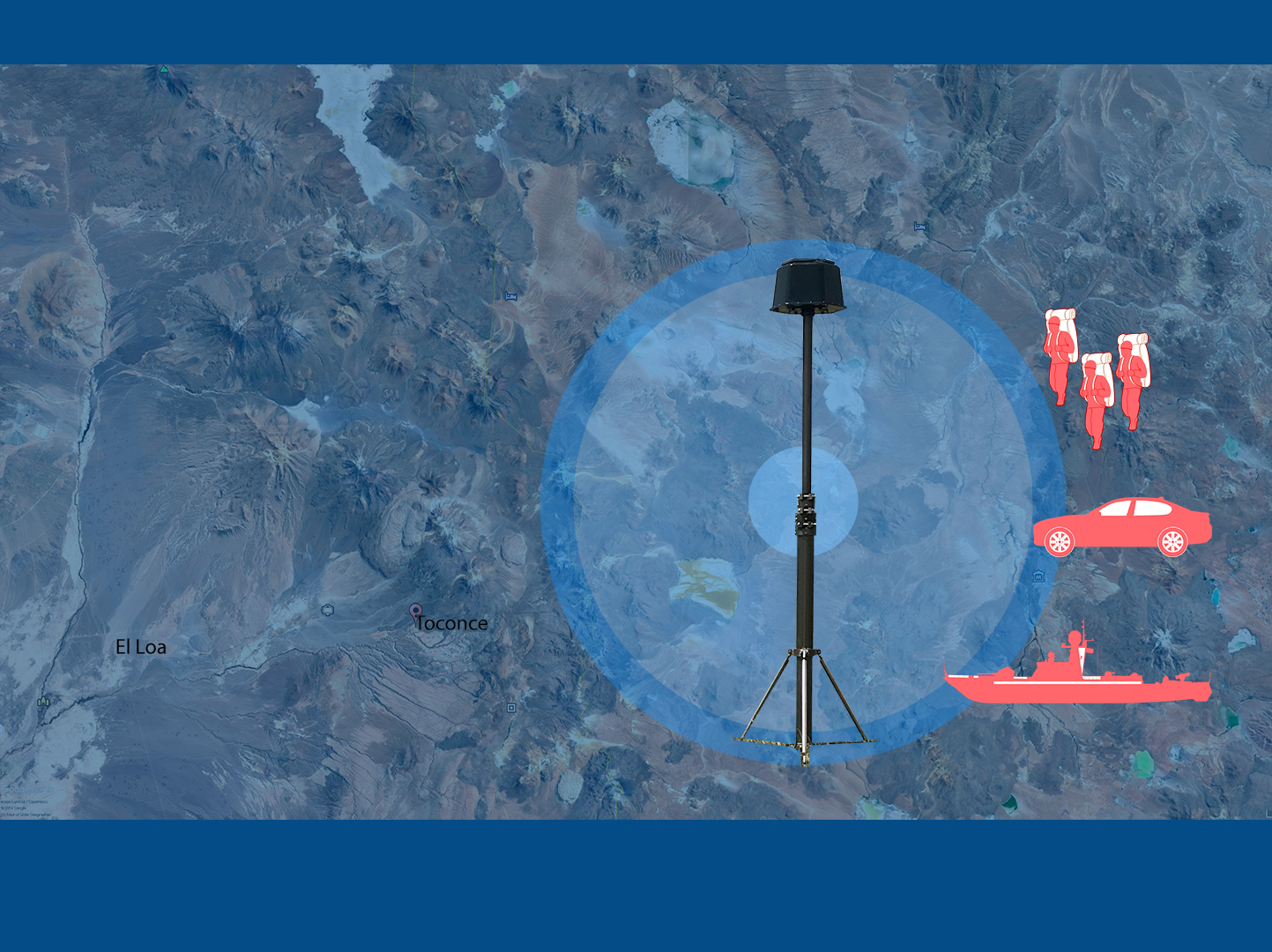 Наблюдение за открытыми земными, воздушными и водными пространствами. 

Отображение траектории передвижения и дальности до различных движущихся объектов, таких как 
человек, автомобиль, лодка и т.д.
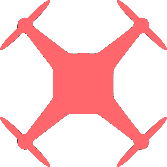 Совместная работа технических средств охраны государственной границы
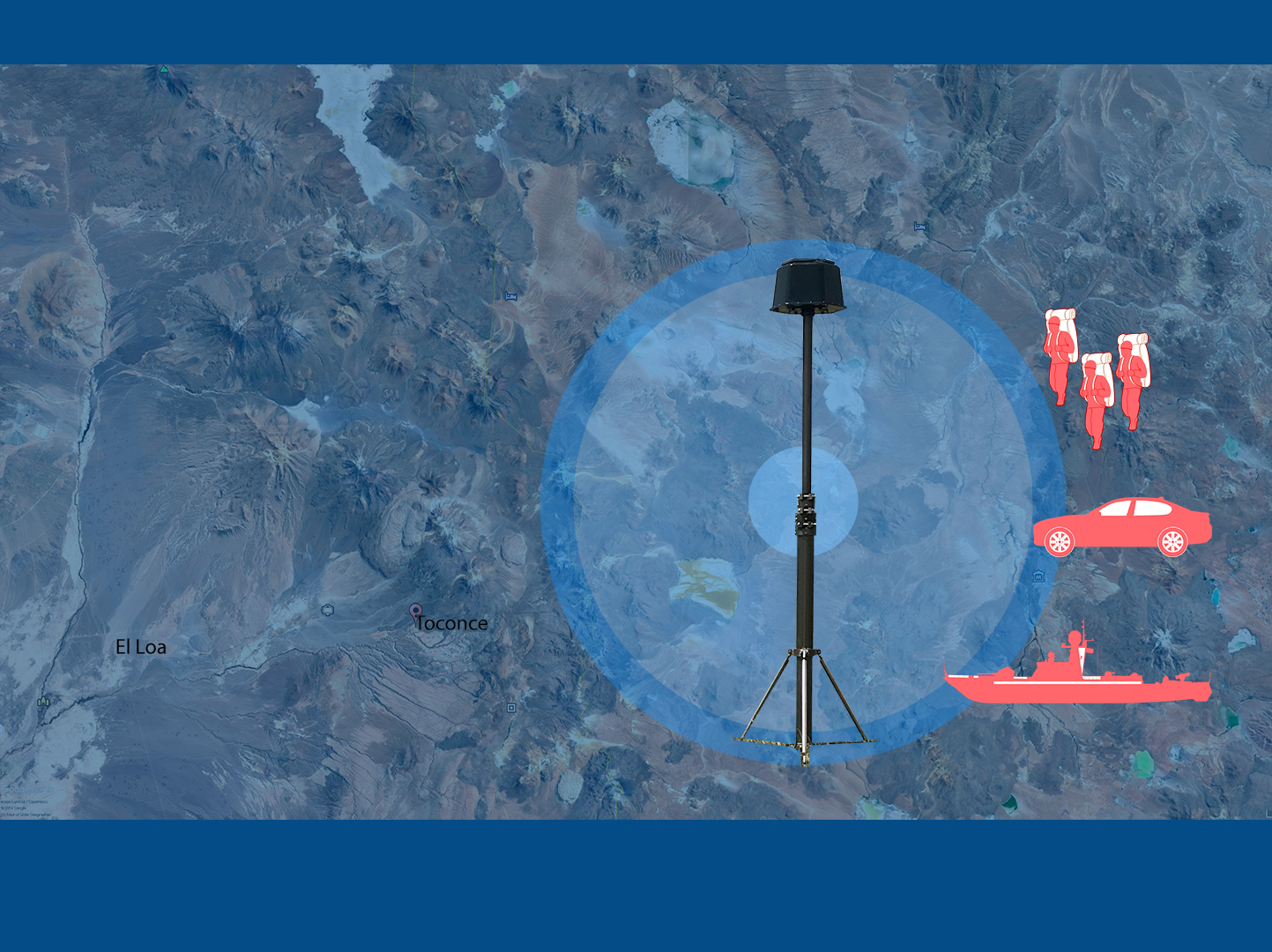 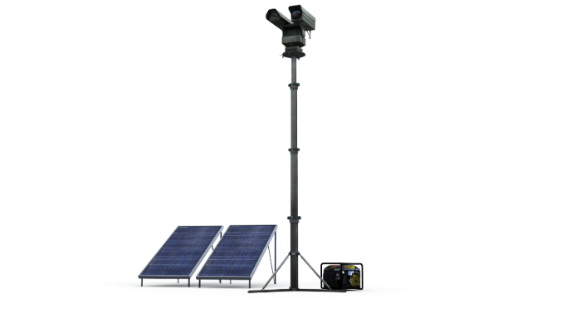 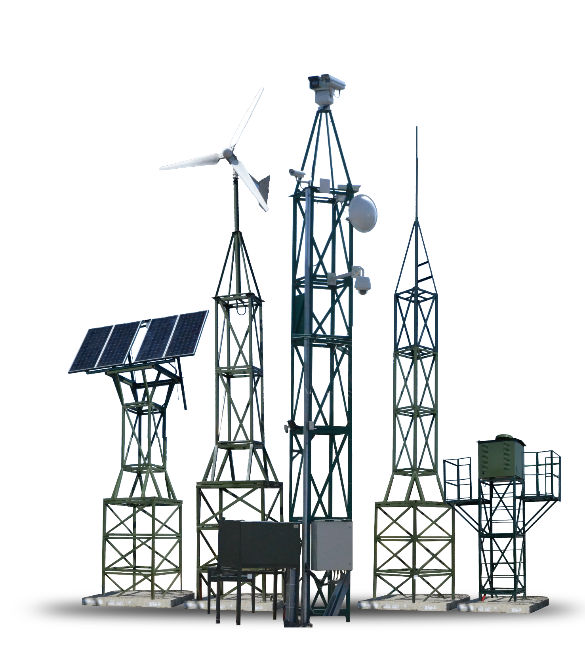 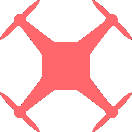 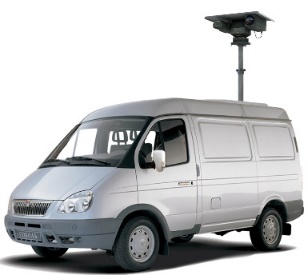 Автоматическое наведение на цель видеокамеры дальнего обзора и тепловизора.
[Speaker Notes: При использовании совместно с Видеокамерой и тепловизором мы получаем визуальное отображение объектов по координатам, полученным от радиолокаторов]
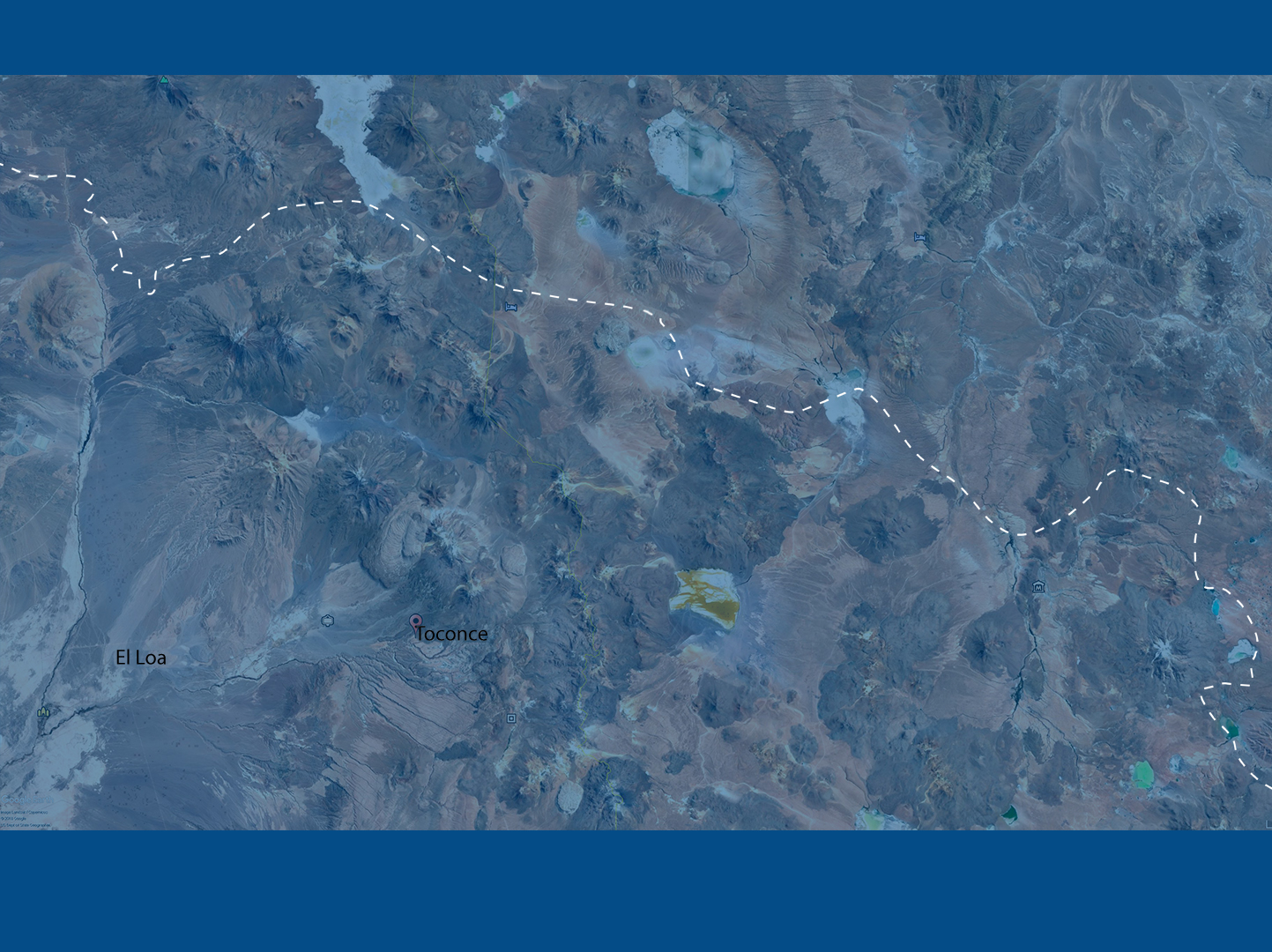 Совместная работа всех технических средств охраны
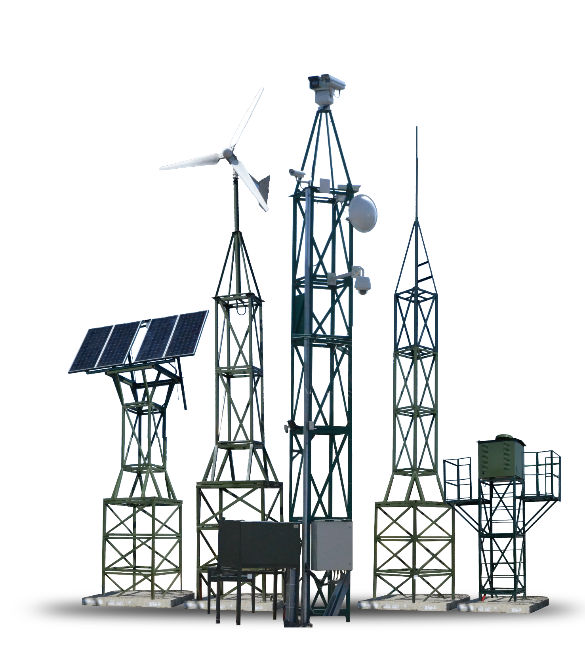 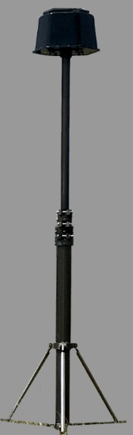 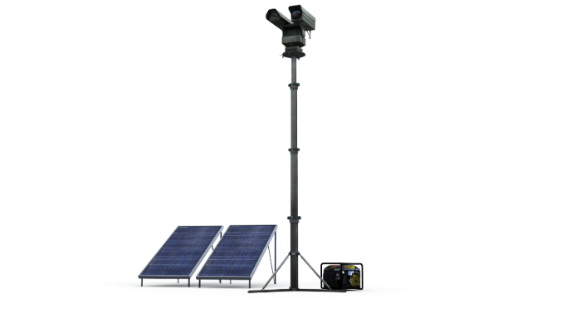 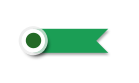 Застава
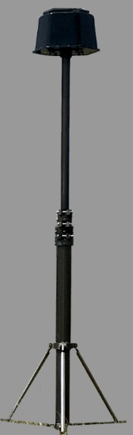 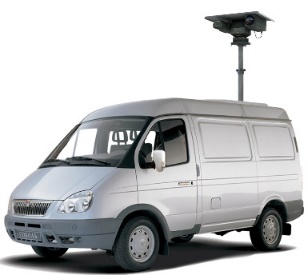 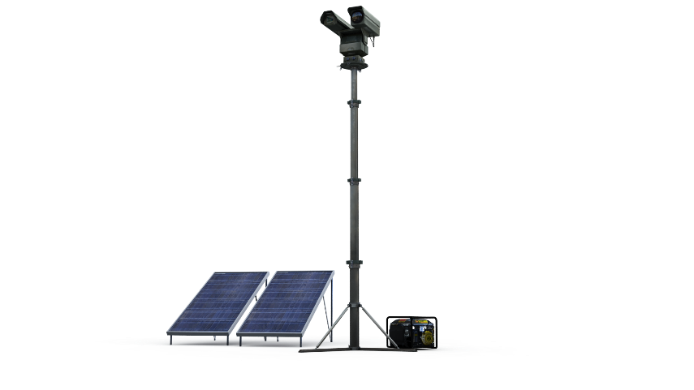 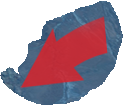 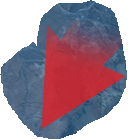 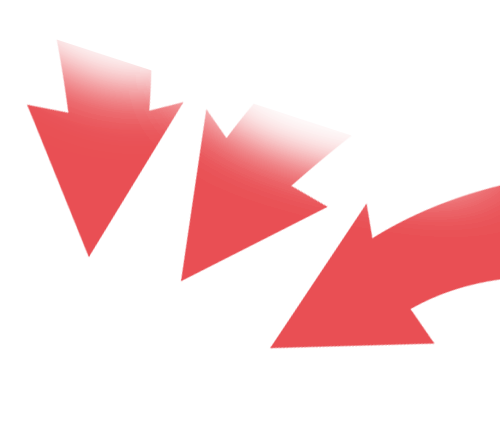 Управление всеми техническими средствами охраны границы из одного интерфейса
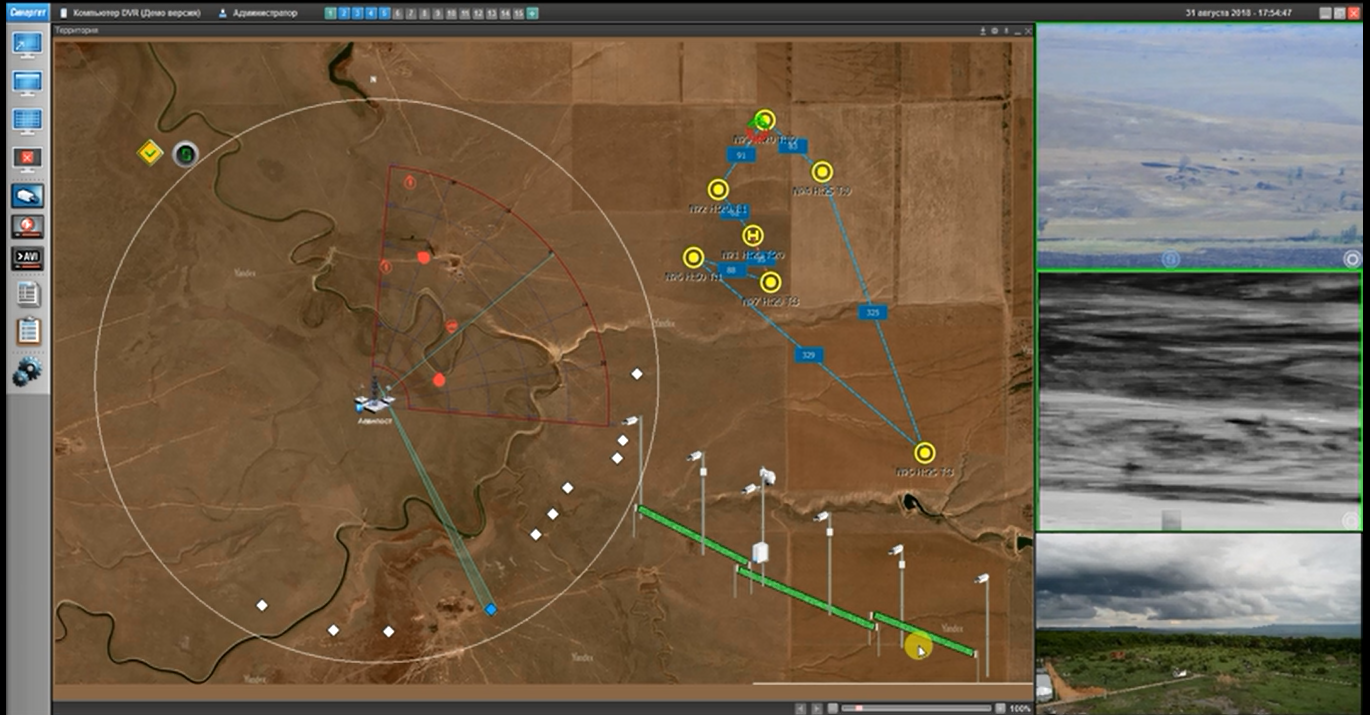 Все системы могут интегрироваться с периметральными охранными извещателями, что позволяет создать уникальную систему охраны обширной территории
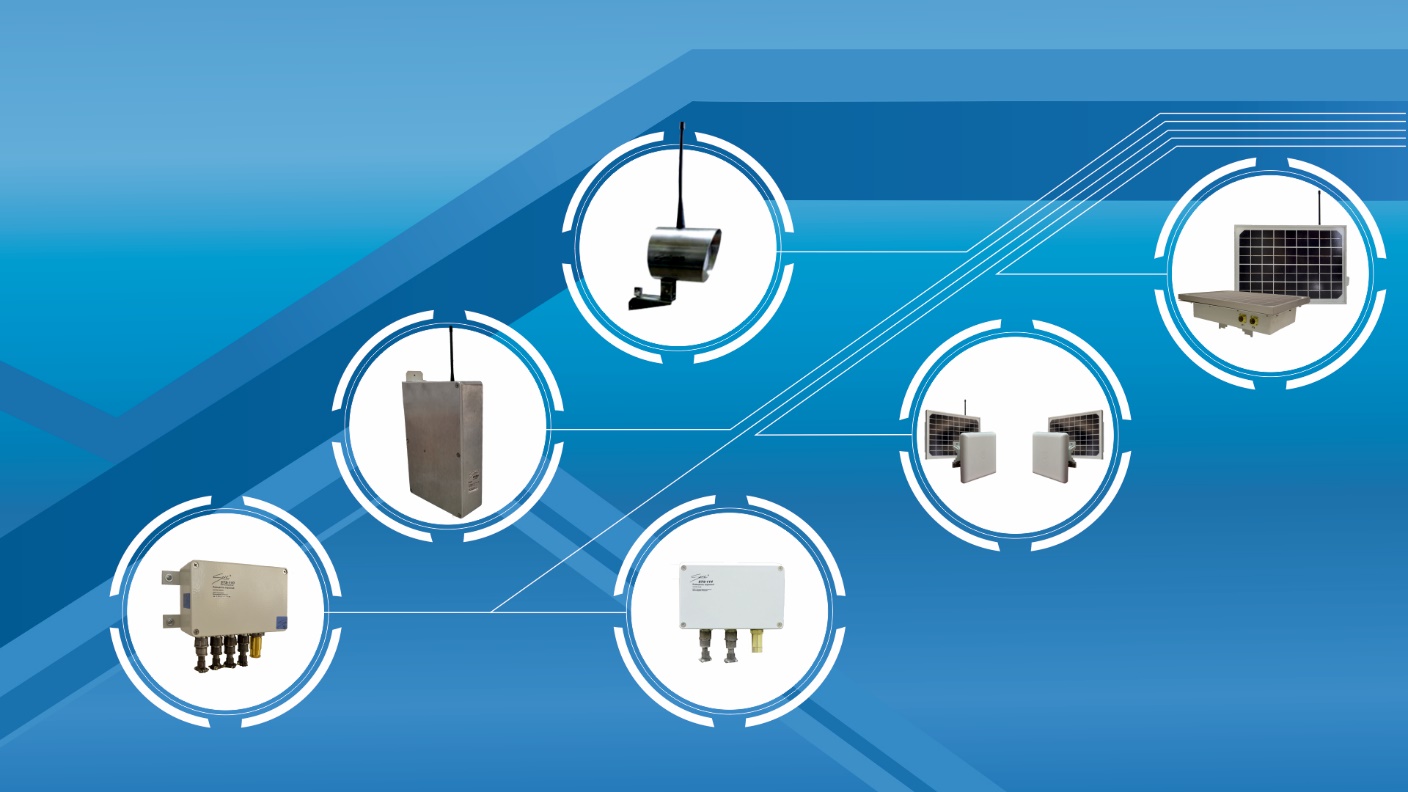 CVD-102
Извещатель охранный
RadioFence
БРДМ
блок
CVD-931
Ретранслятор радиосигнала
CVD-102
Извещатель охранный
CVD-111
Извещатель охранный
CVD-114
Извещатель охранный
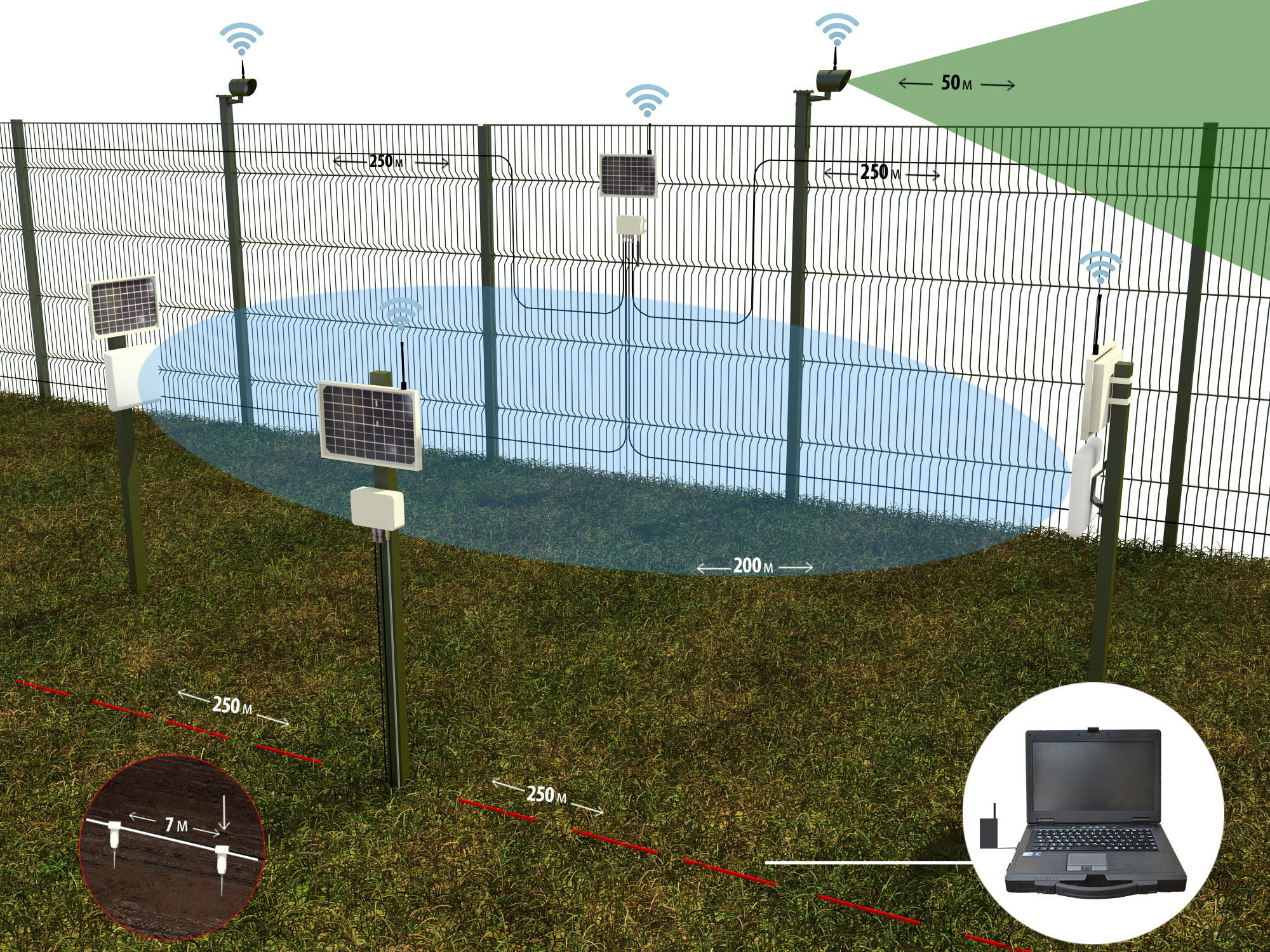 RadioFence 
Система охраны периметра
CVD-102 Инфракрасный пассивный извещатель
CVD-112 Трибоэлектрический извещатель
CVD-105 Радиоволновой извещатель
CVD-114 Сейсмический извещатель
Автономное питание от солнечных модулей
Неограниченное количество извещателей в системе
Дальность радиосвязи между двумя устройствами до 10 км
До 64 ретрансляций в одной подсети
Глубина 0,3 м
БРДМ – прием извещений по радиоканалу УКВ
Сейсмоприемник
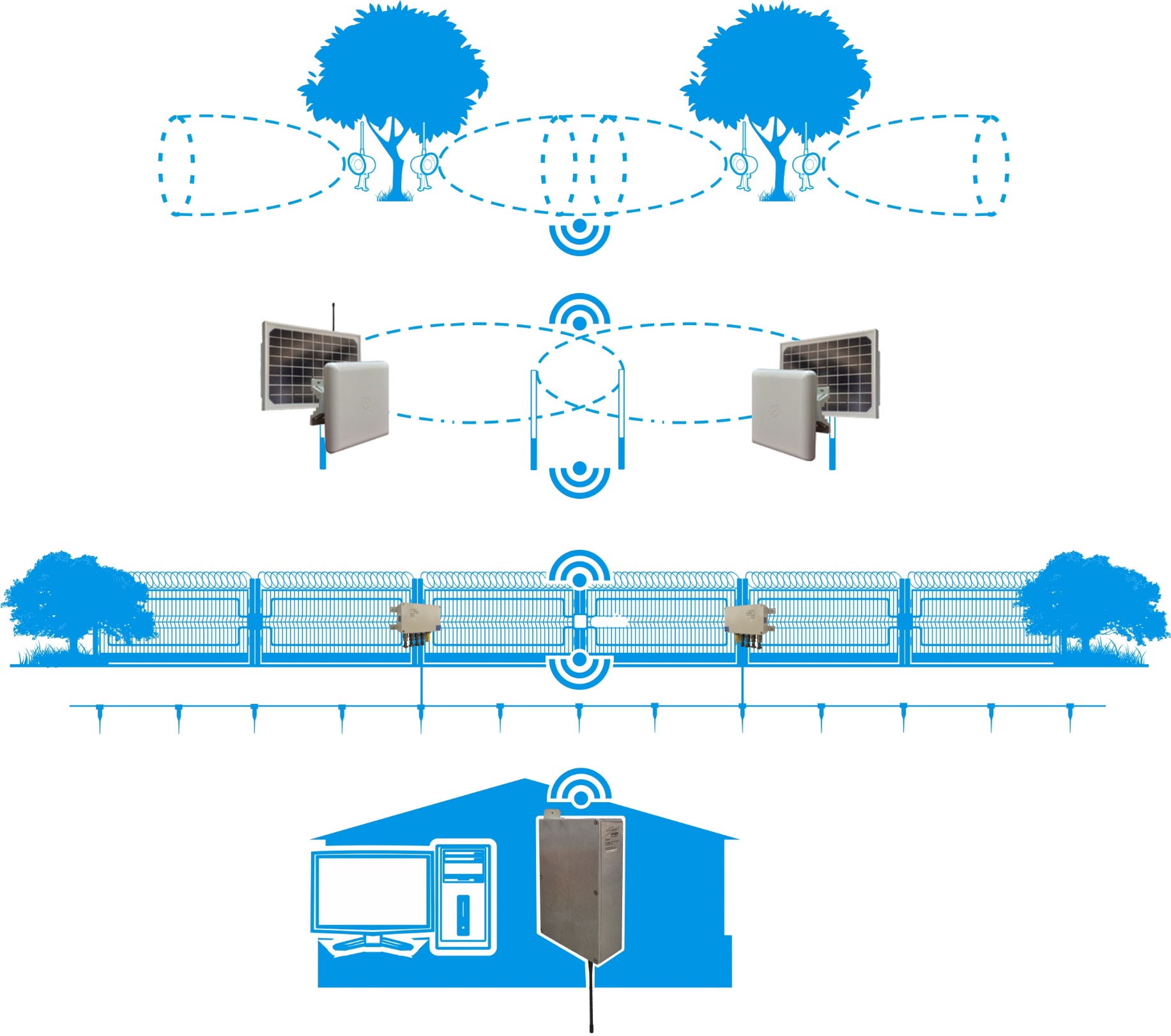 50x3 m
50x3 m
CVD-102
CVD-102
433 MHz
200 m
200 m
CVD-105
CVD-105
433 MHz
CVD-112
CVD-112
250 m
250 m
250 m
250 m
CVD-114
433 MHz
-114
SBSM
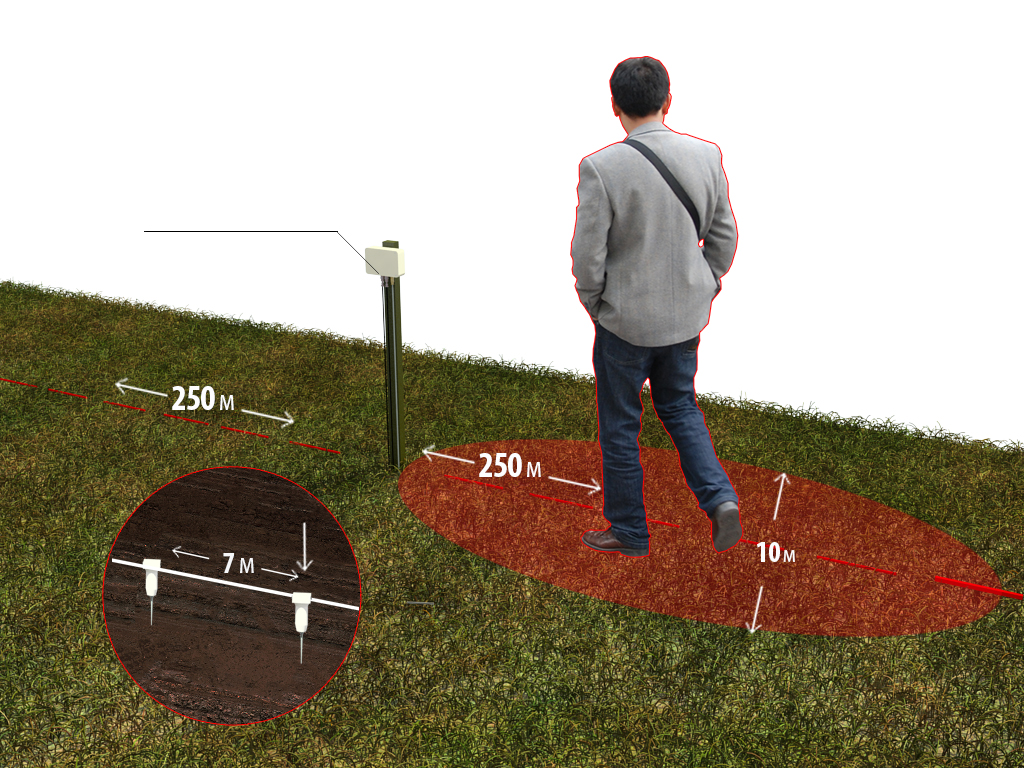 Сейсмический извещатель CVD-114
Два фланга по 250 м
Контроль целостности чувствительного элемента
Адаптивный к внешней среде порог
Обнаружение: перелаз, проход, подкоп, проезд т/с
Сейсмический извещатель CVD-114
Глубина 0,3 м
Сейсмоприемник
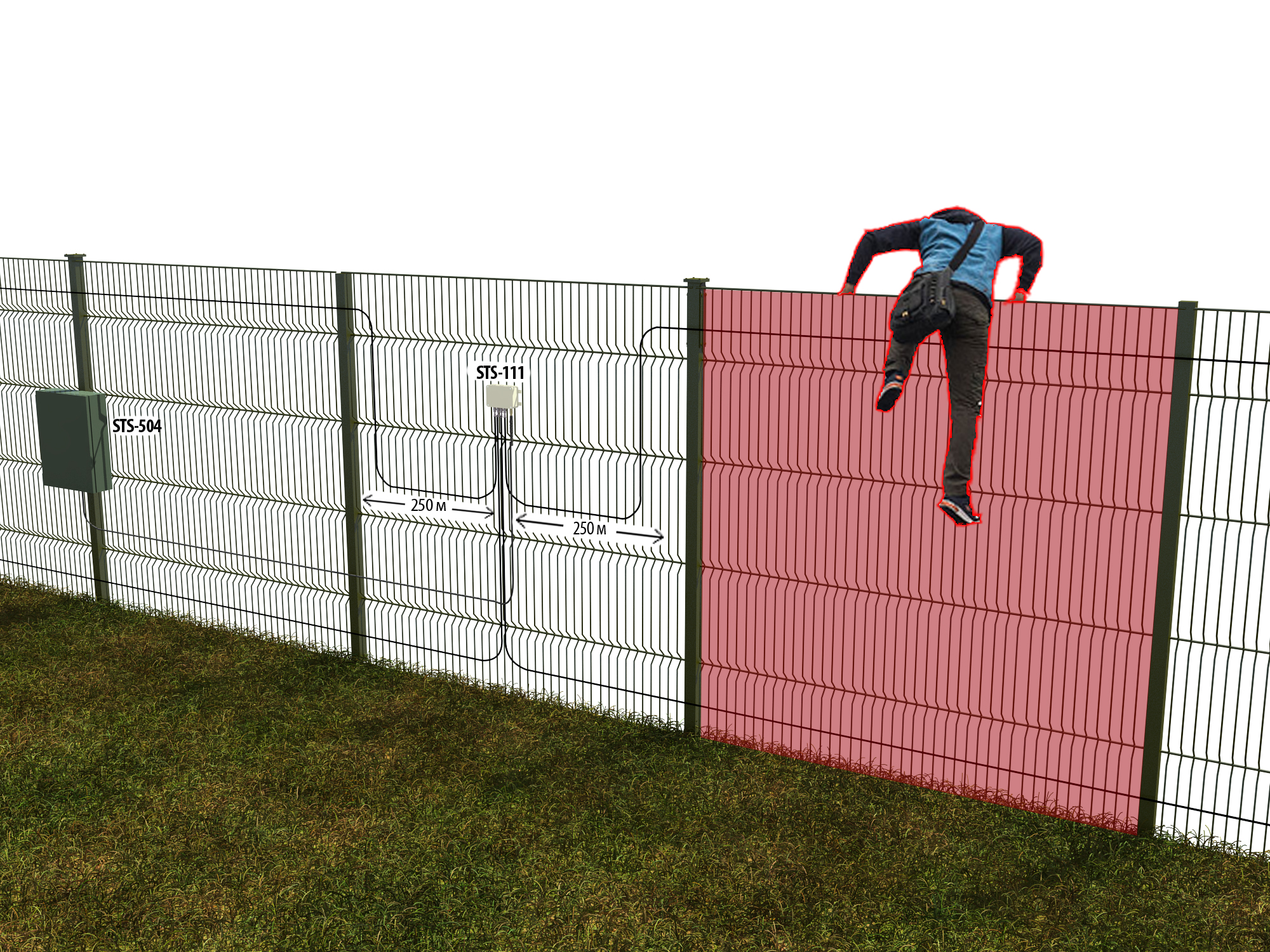 Трибоэлектрический извещатель CVD-112
Два фланга по 250 м
Контроль целостности чувствительного элемента
Адаптивный к внешней среде порог
Обнаружение: перелаз, разрушение, подкоп
Раздельная обработка высоких и низких частот
Трибоэлектрический извещатель CVD-112
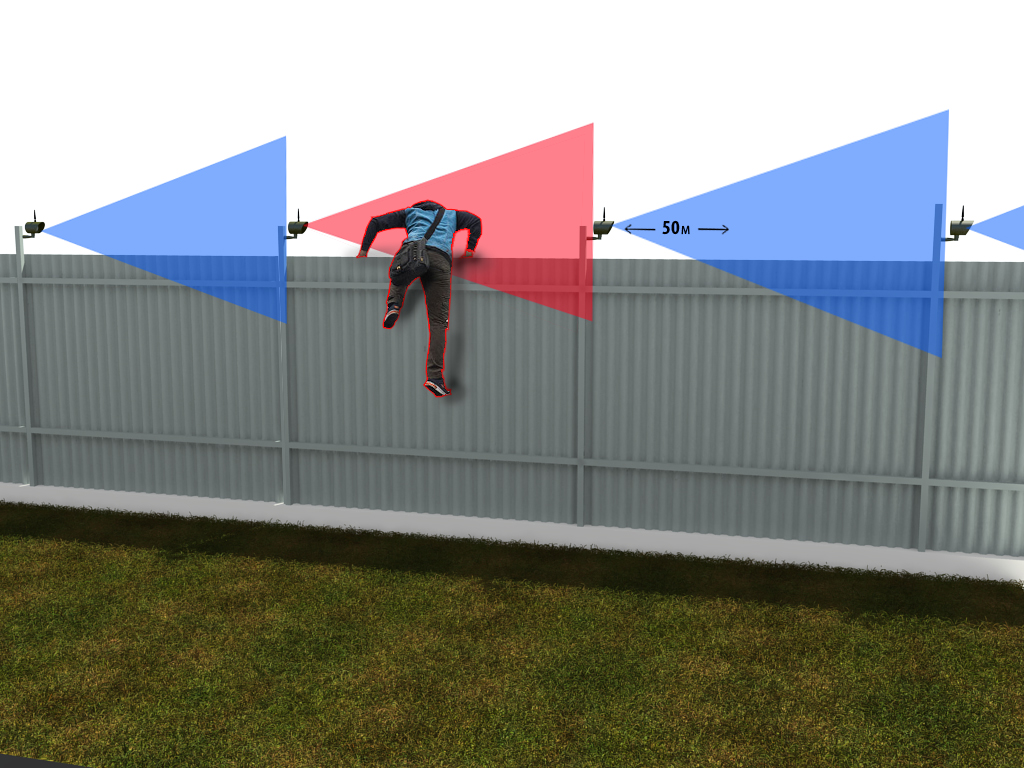 Инфракрасный пассивный извещатель CVD-102
Зона обнаружения 50 м
Цифровая обработка сигнала
Контроль исправности извещателя
Высокая помехозащищенность
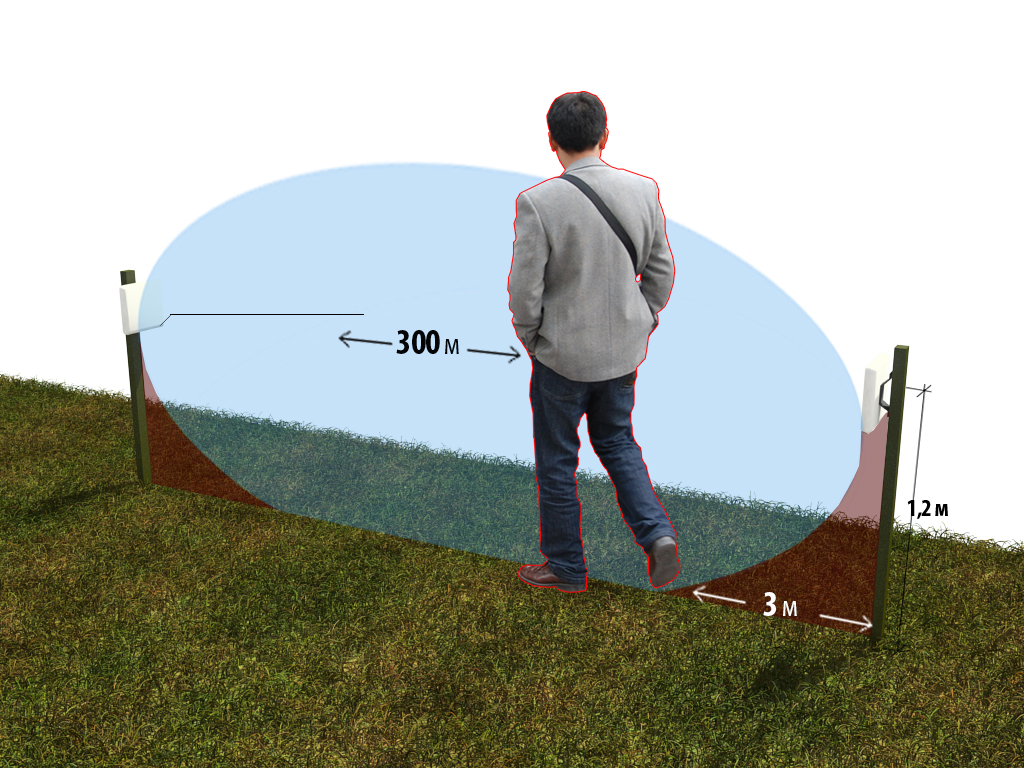 Радиоволновой извещатель CVD-105
Зона обнаружения 200 м
Частота 10 ГГц
Высота травяного покрова до 0,5 м
Вероятность обнаружения 0,99
Адаптивный к внешней среде порог
Контроль исправности составных частей
Малая зона отчуждения
Контроль уровня помех
Радиоволновой извещатель CVD-105
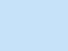 200 м
Мертвая зона
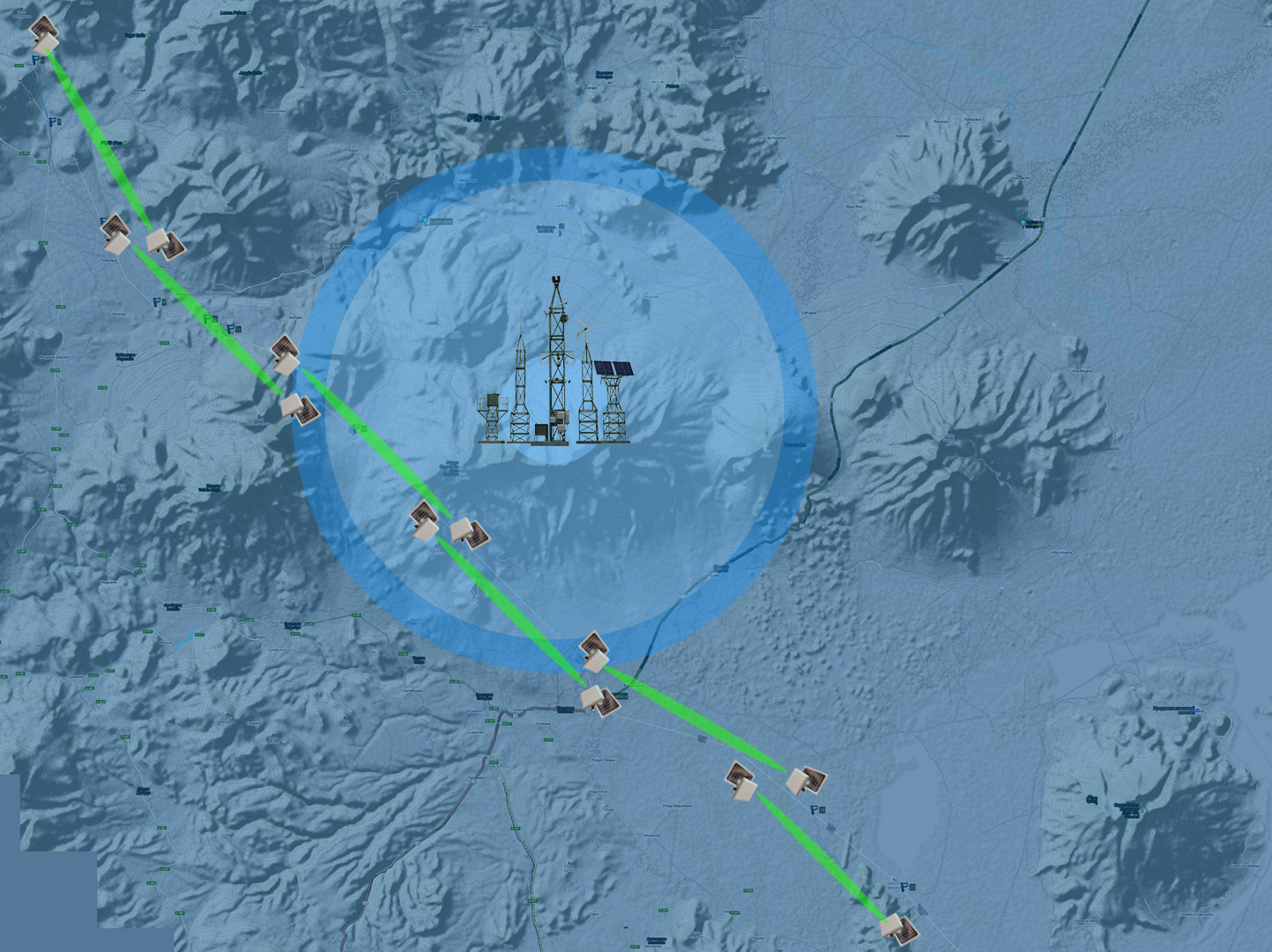 Пример предполагаемого проектного решения
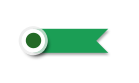 Застава
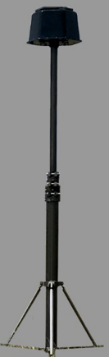 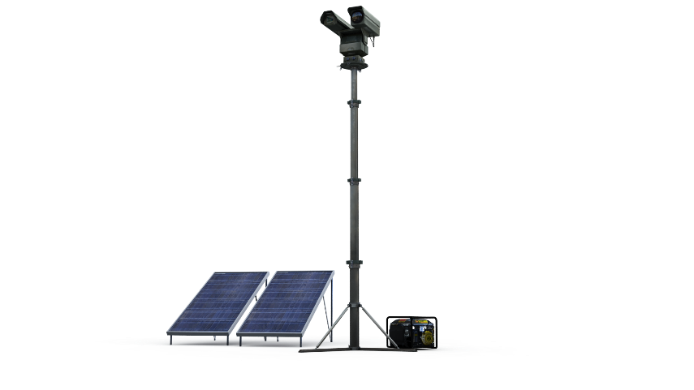 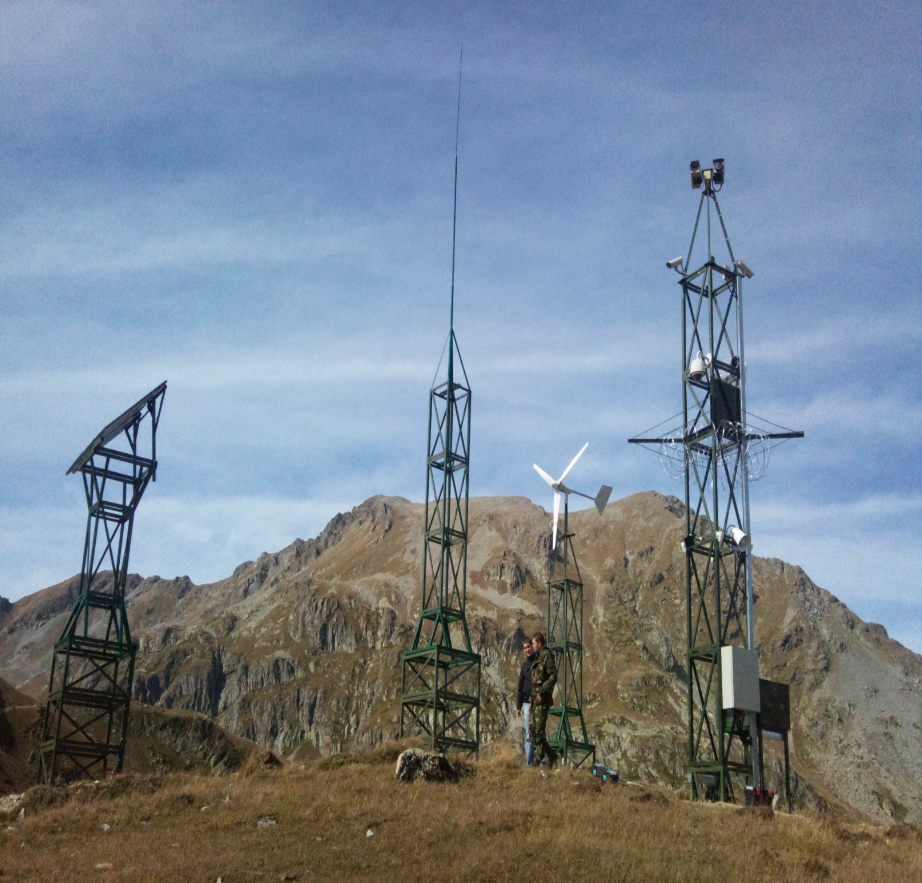 Высота 2500 м
[Speaker Notes: Ролик]
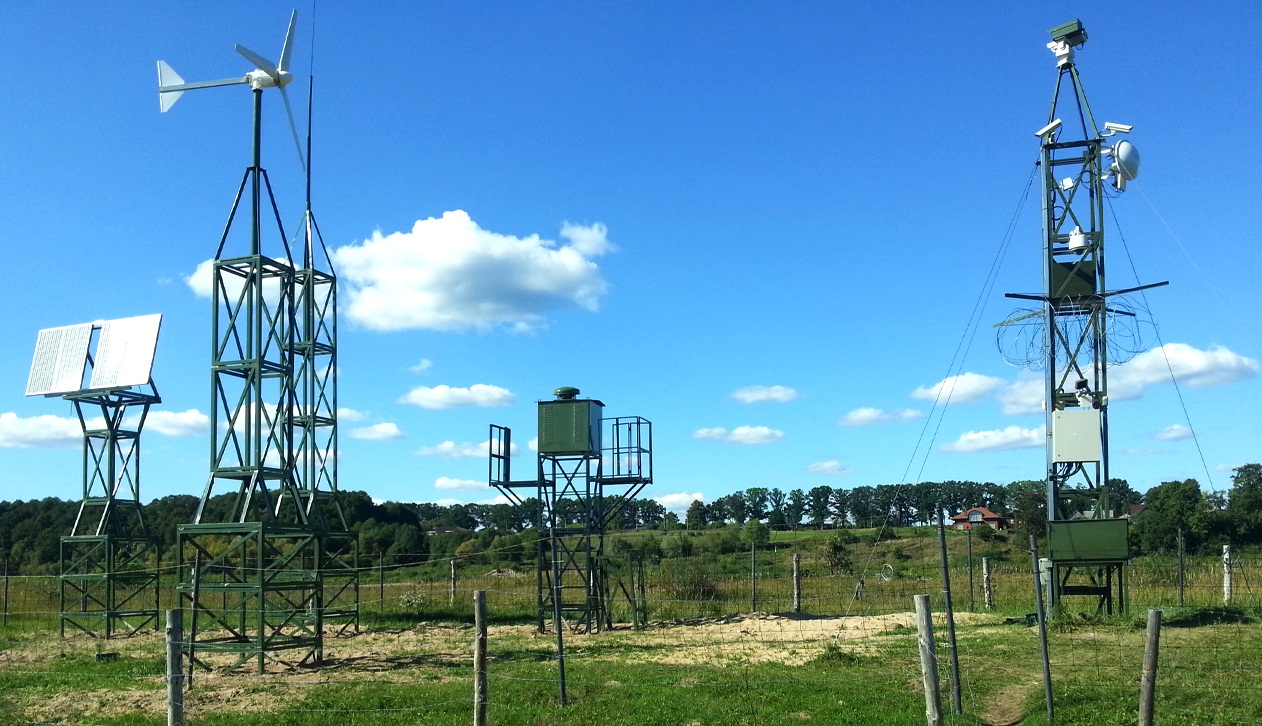 Примеры применения системы Observer в различных уголках России
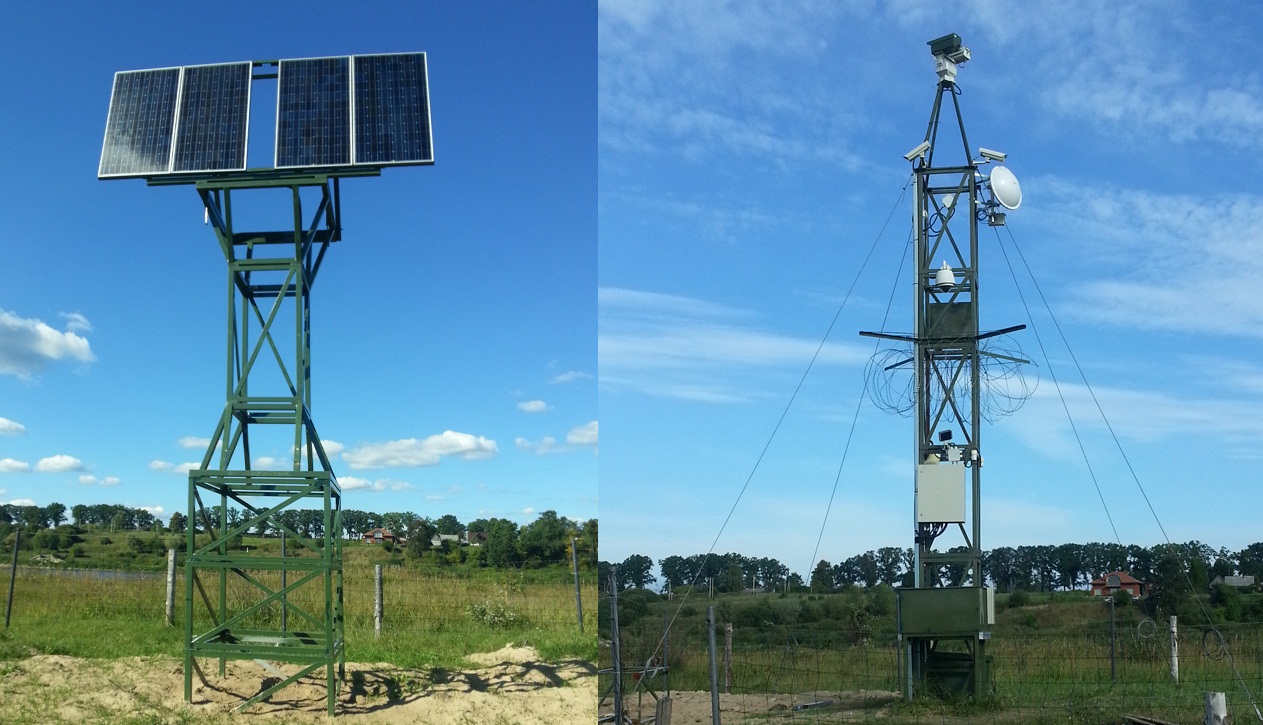 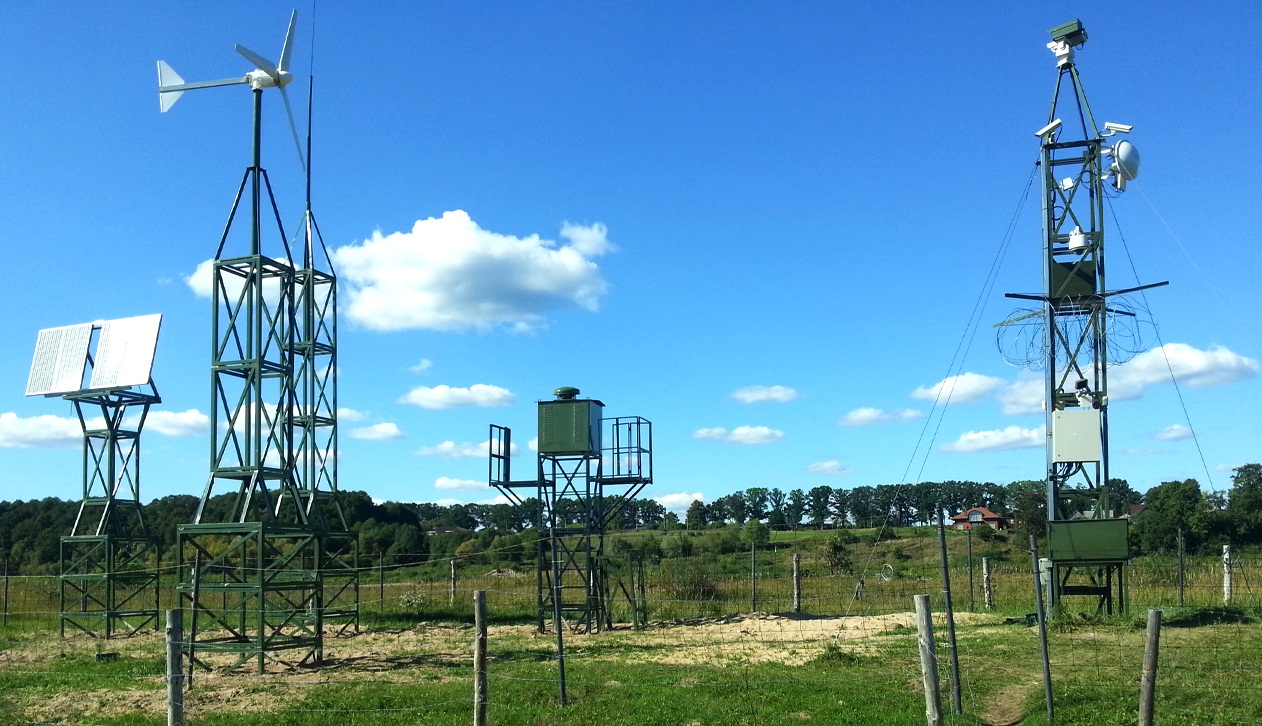 [Speaker Notes: Ролик]
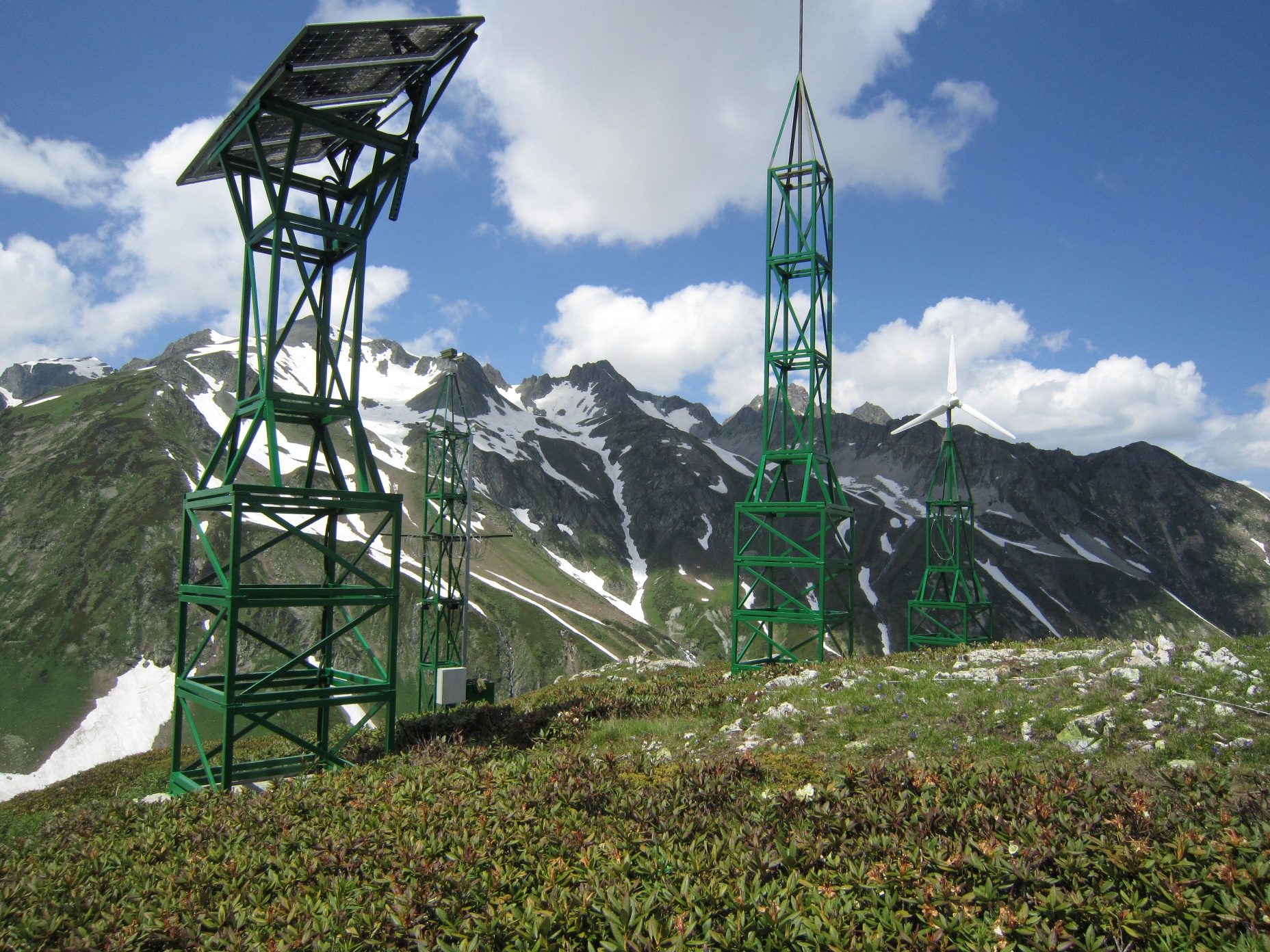 [Speaker Notes: Ролик]
Системы надежно работают в разных климатических зонах
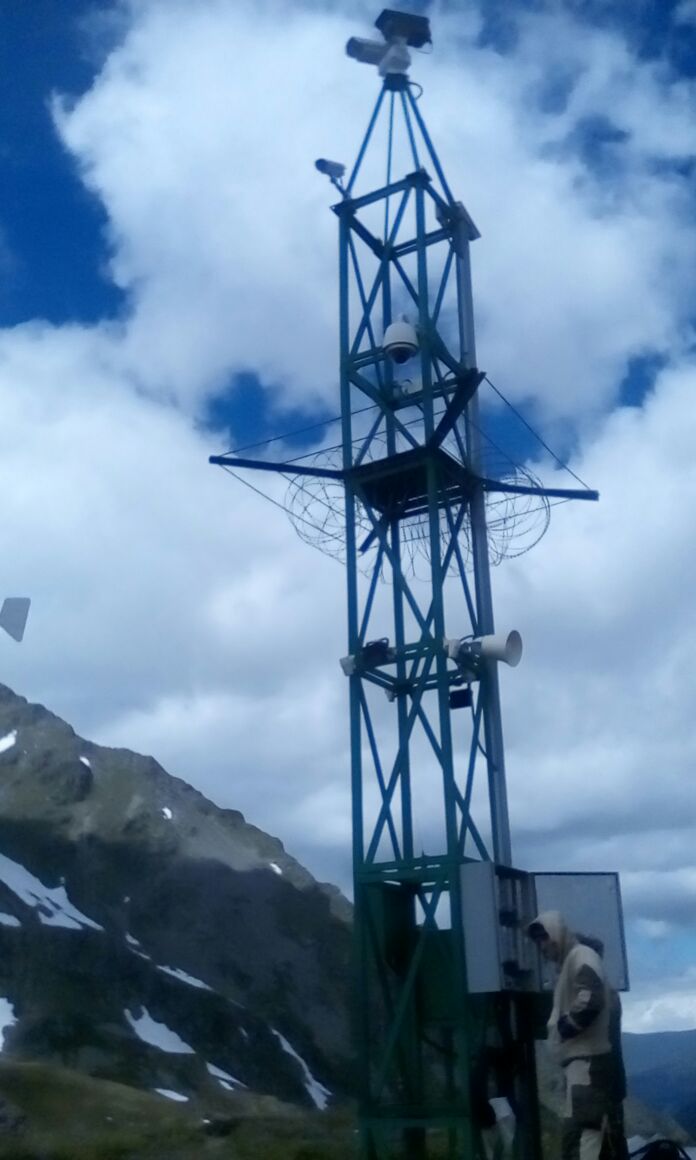 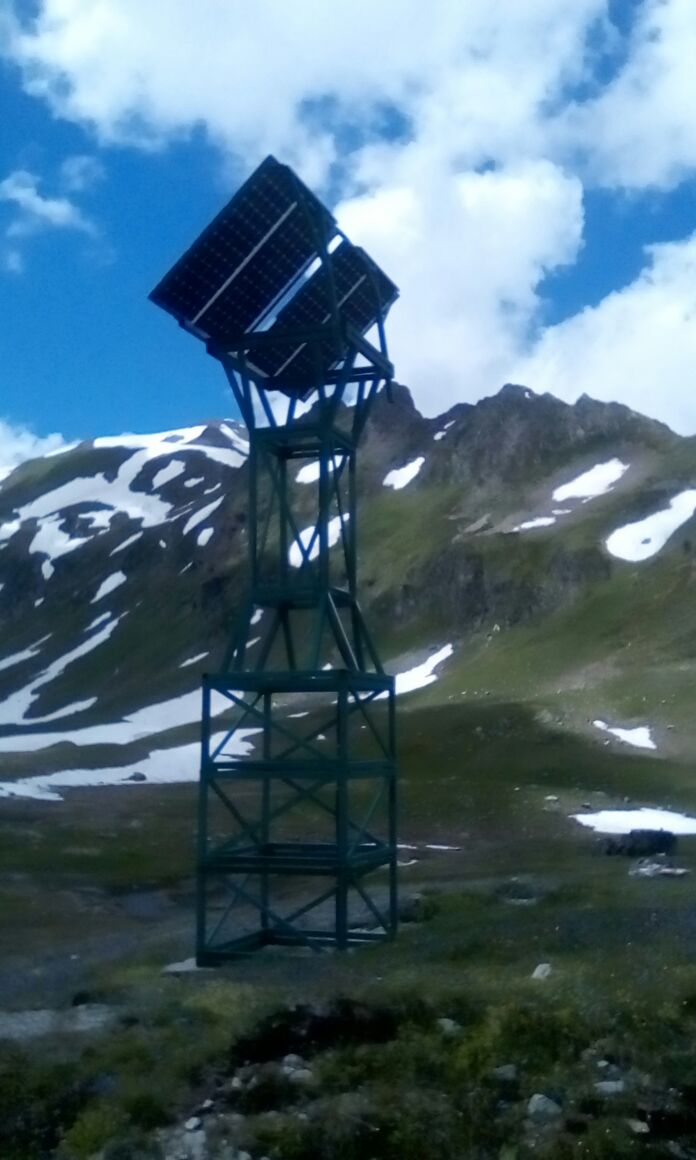 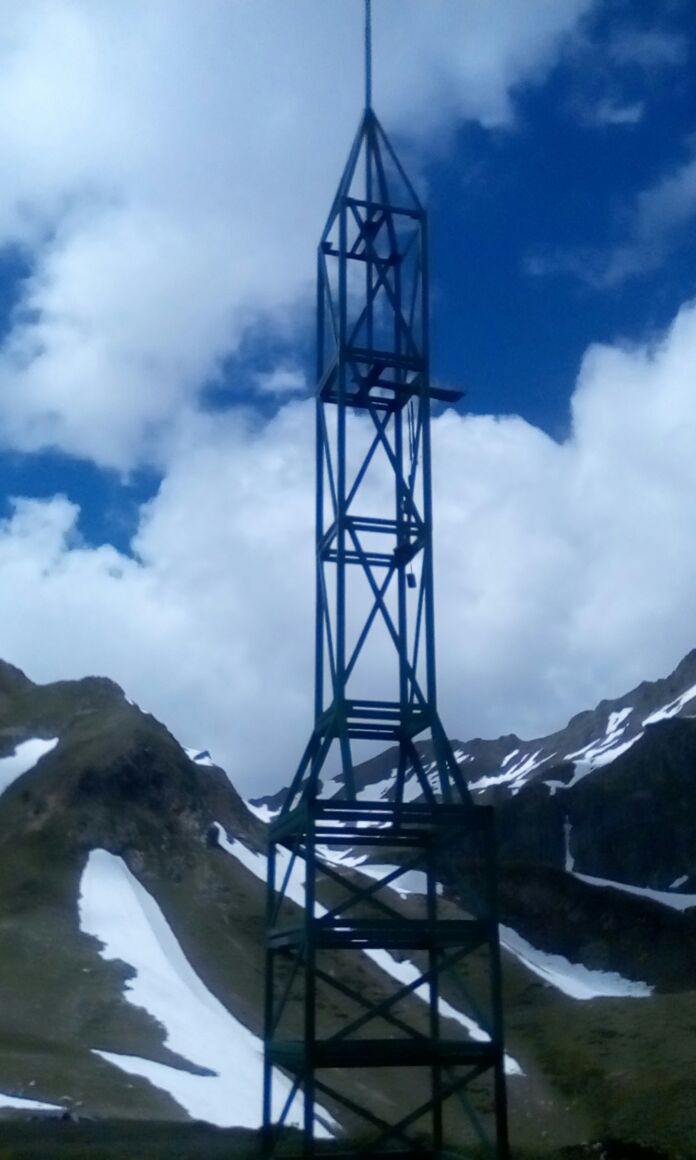 [Speaker Notes: Ролик]
Бангладеш 								В эксплуатации с 2016 года
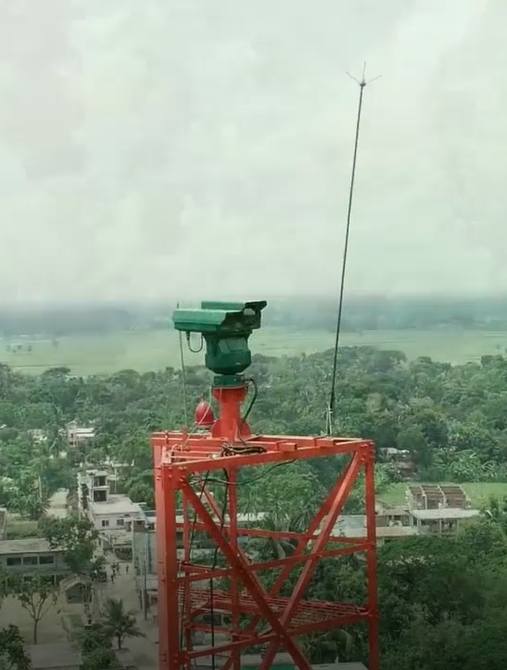 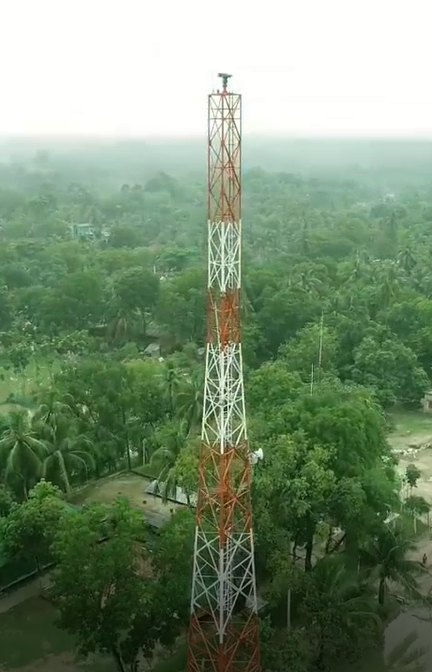 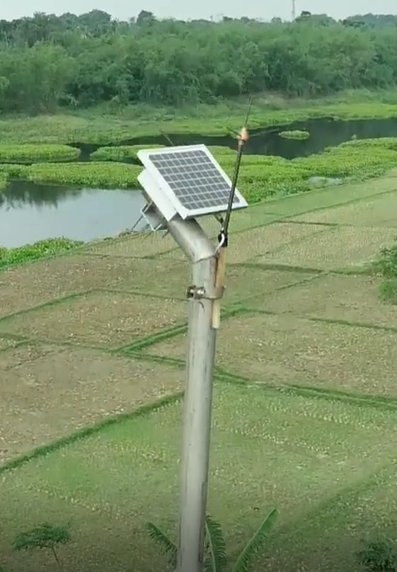 [Speaker Notes: Ролик]
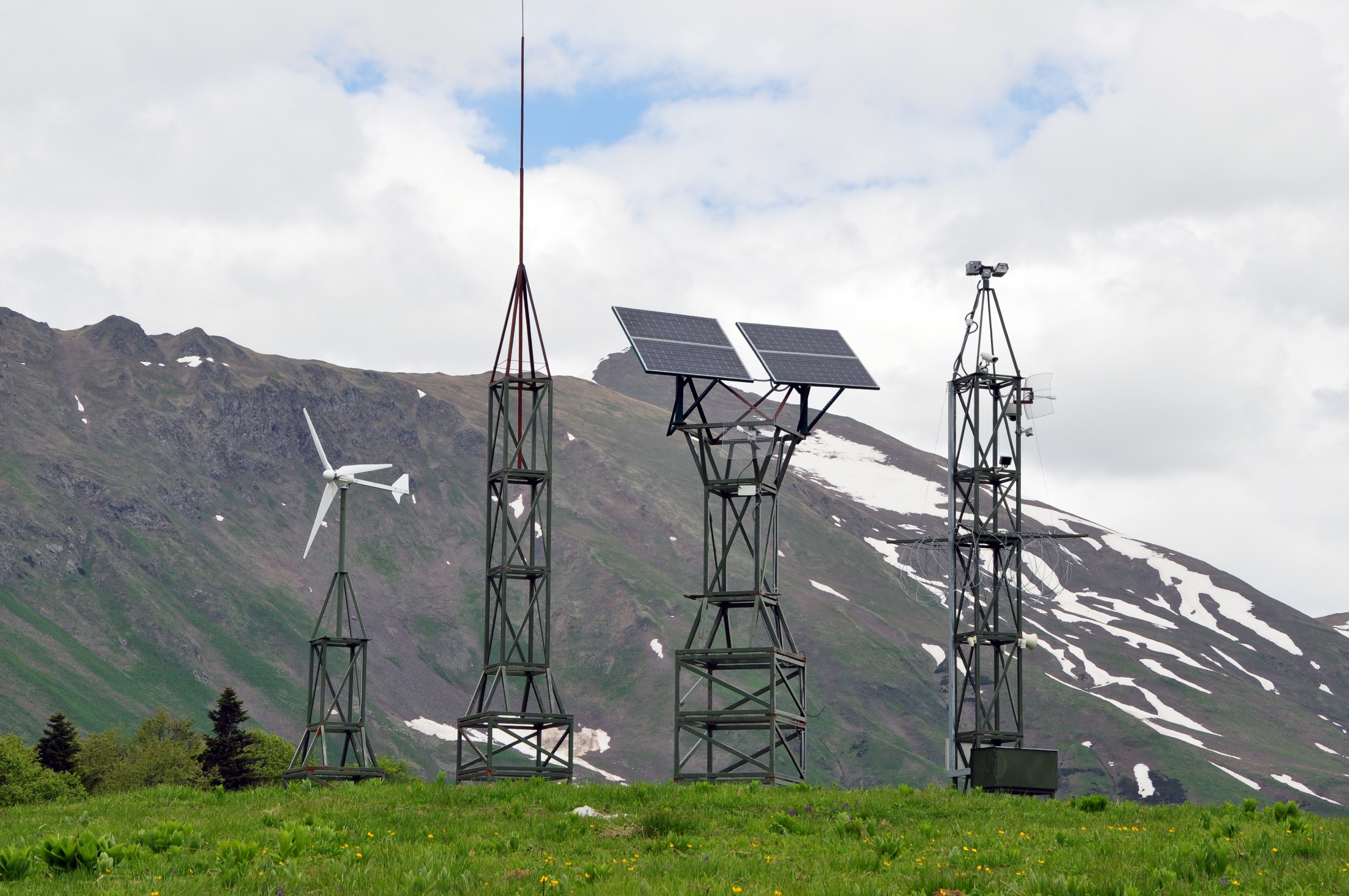 Высота 2500-2600 метров над уровнем моря
[Speaker Notes: Ролик]
Мурманская область                                В эксплуатации с 2012 года
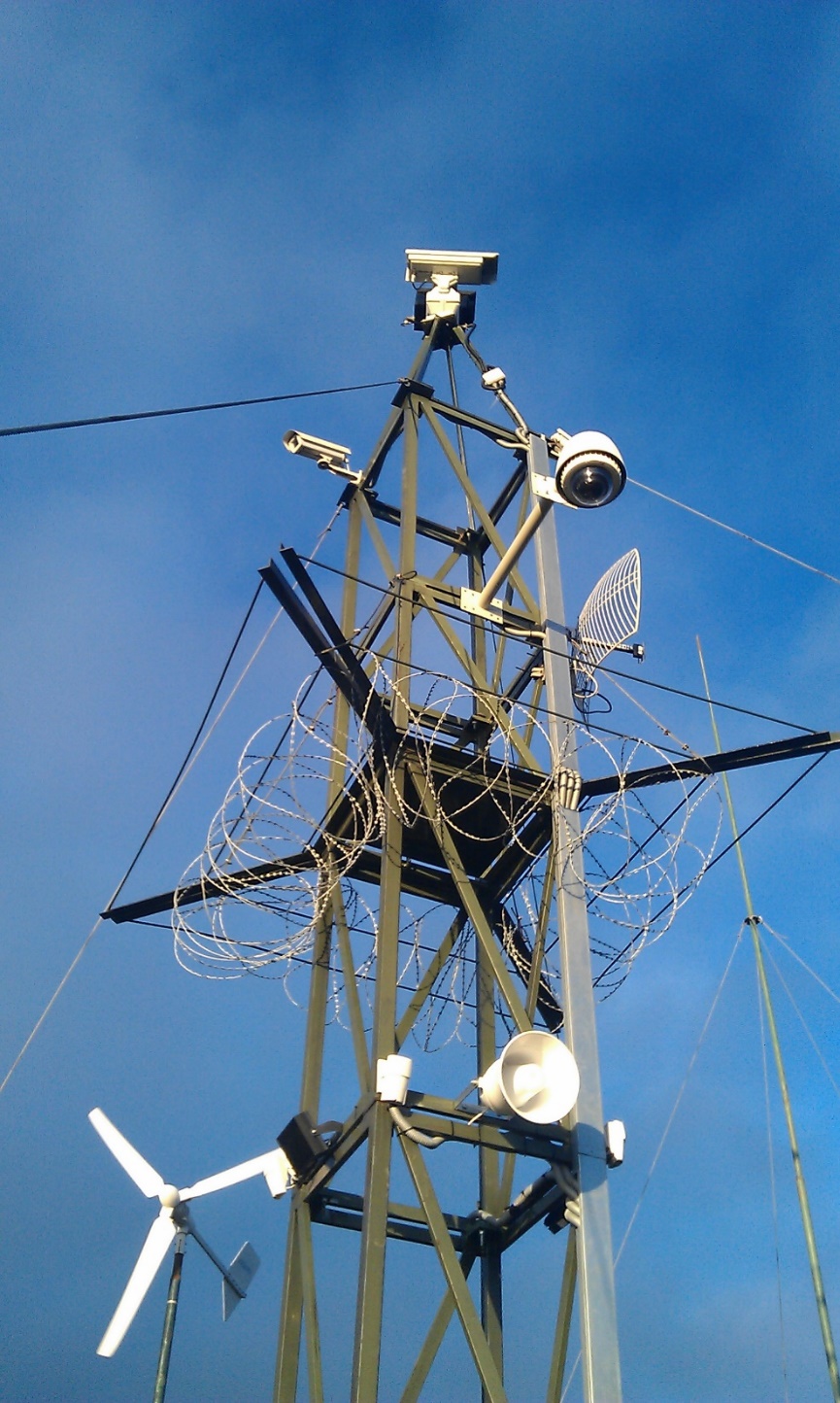 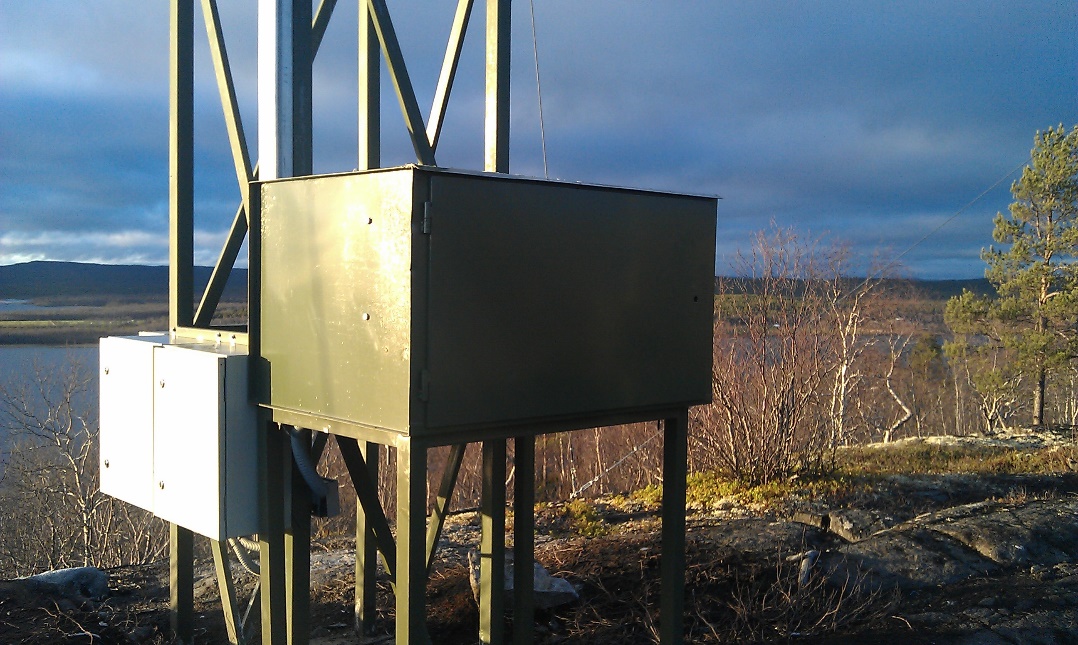 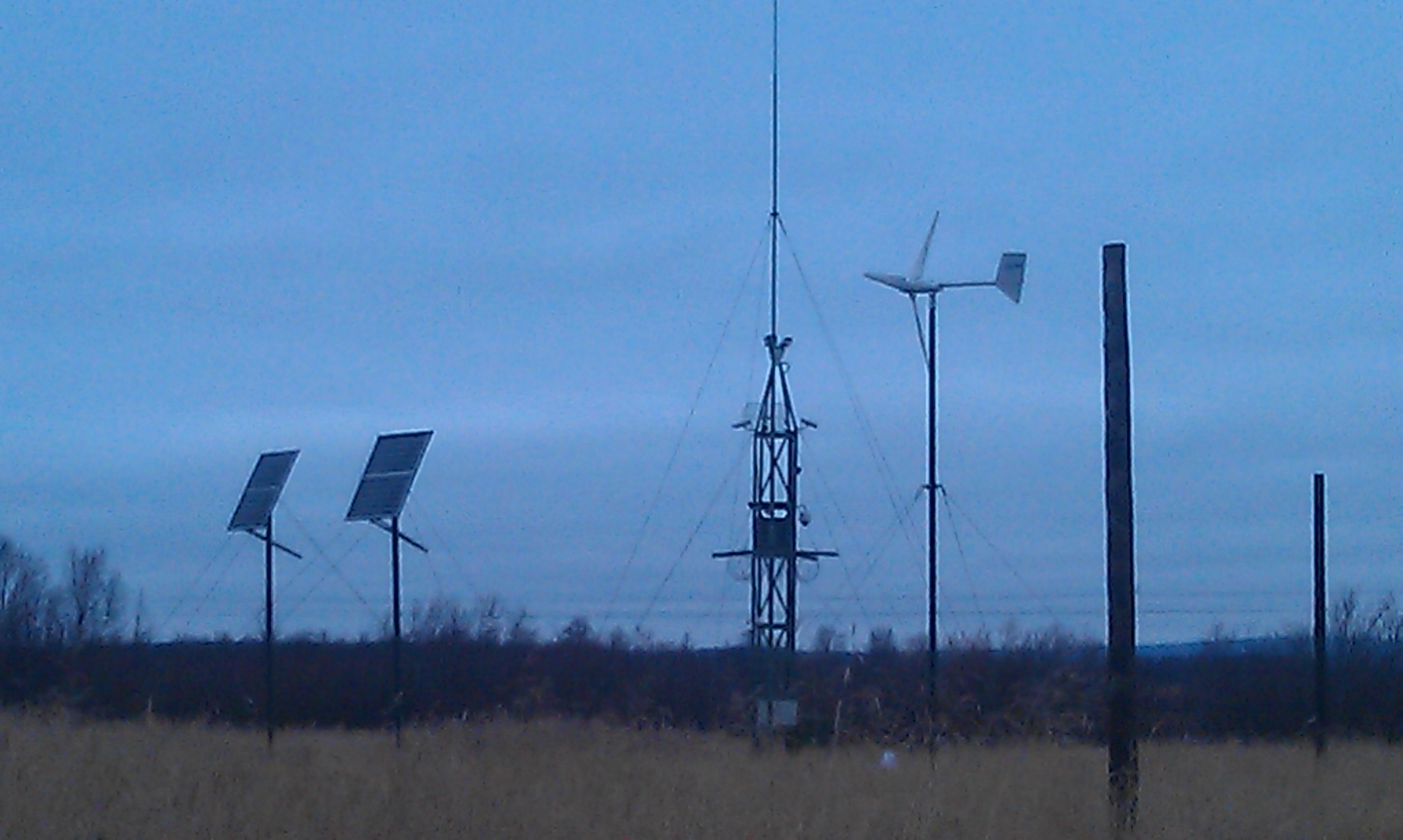 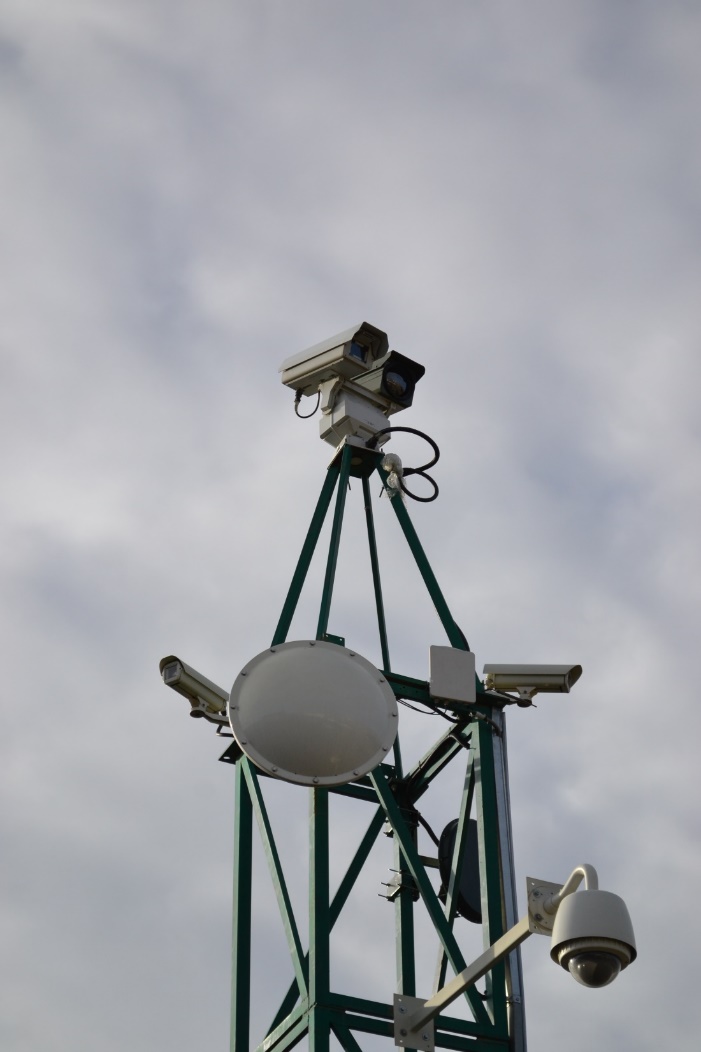 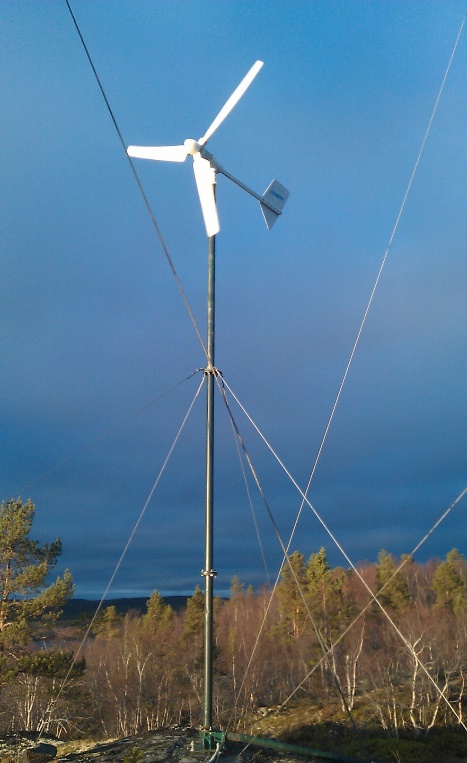 [Speaker Notes: Ролик]
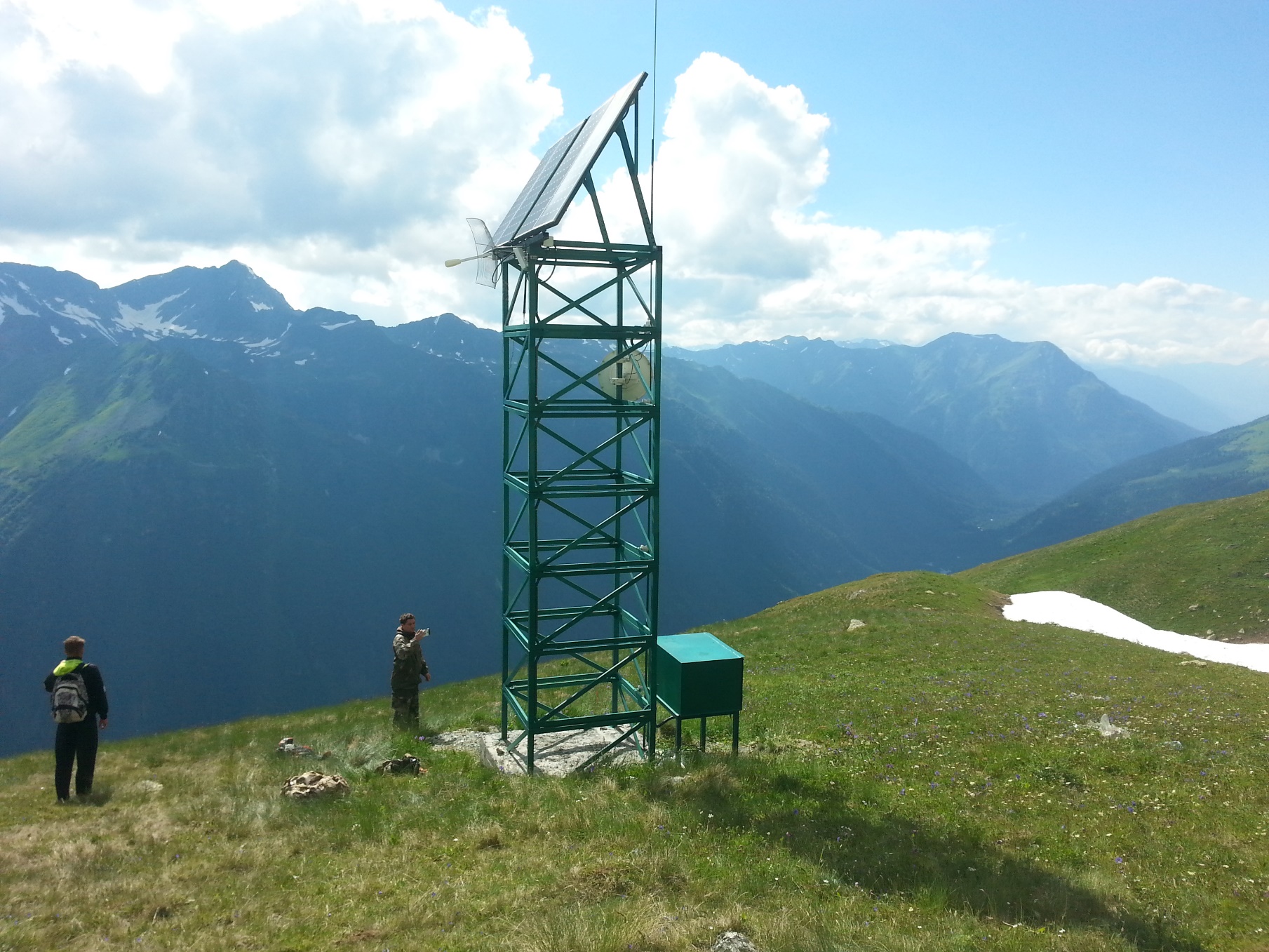 Ретранслятор для беспроводной передачи данных
[Speaker Notes: Ролик]
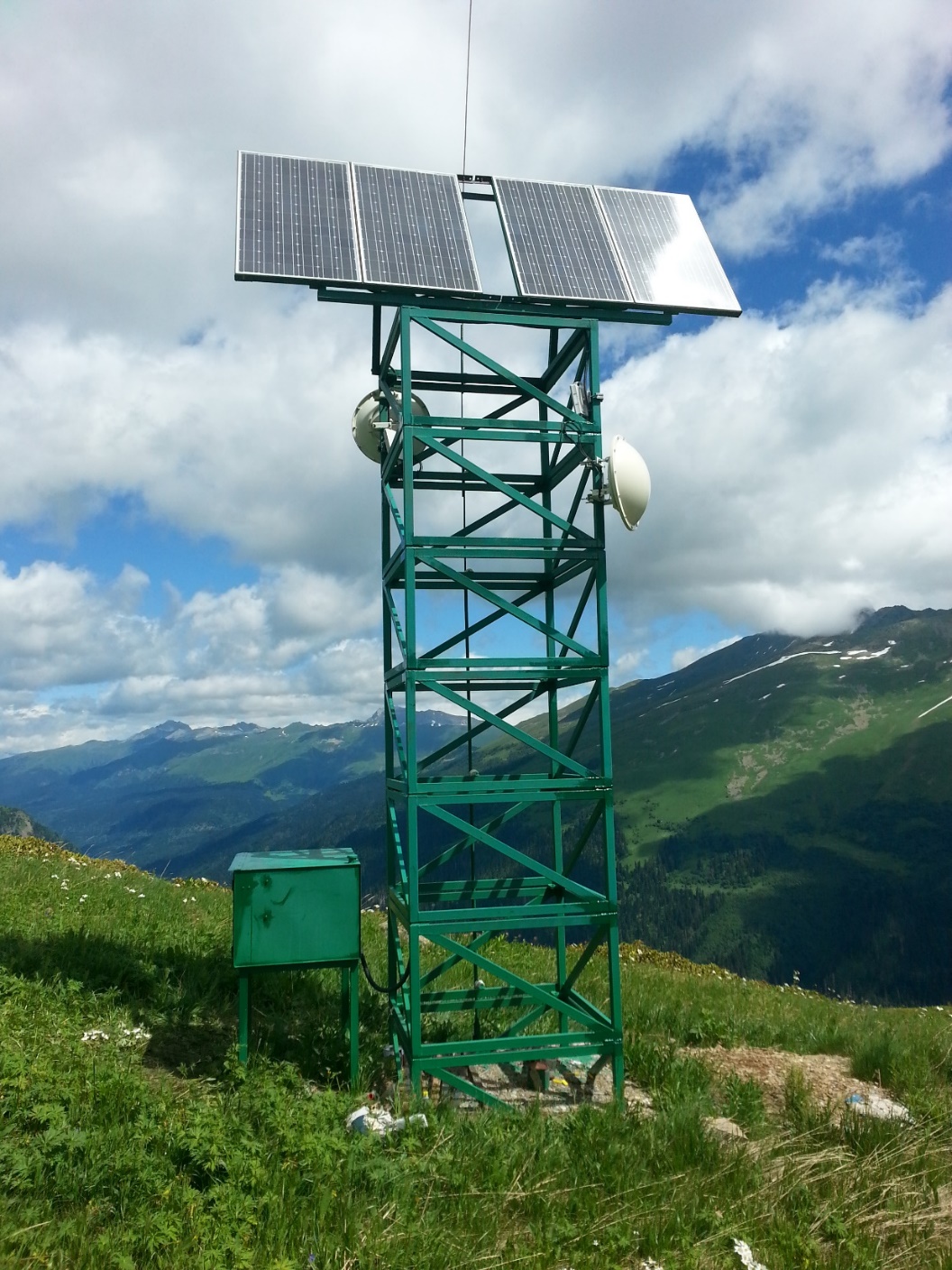 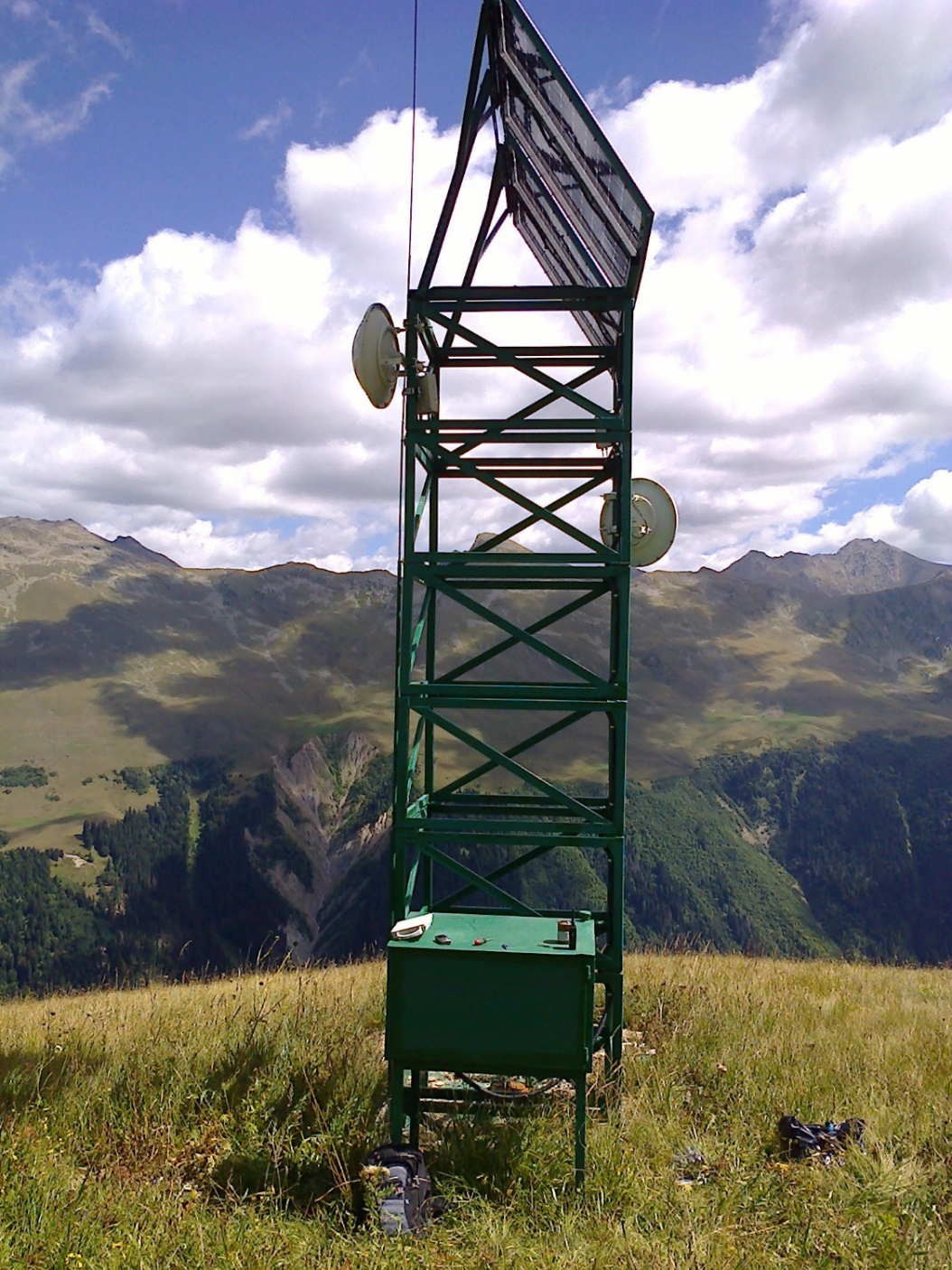 [Speaker Notes: Ролик]
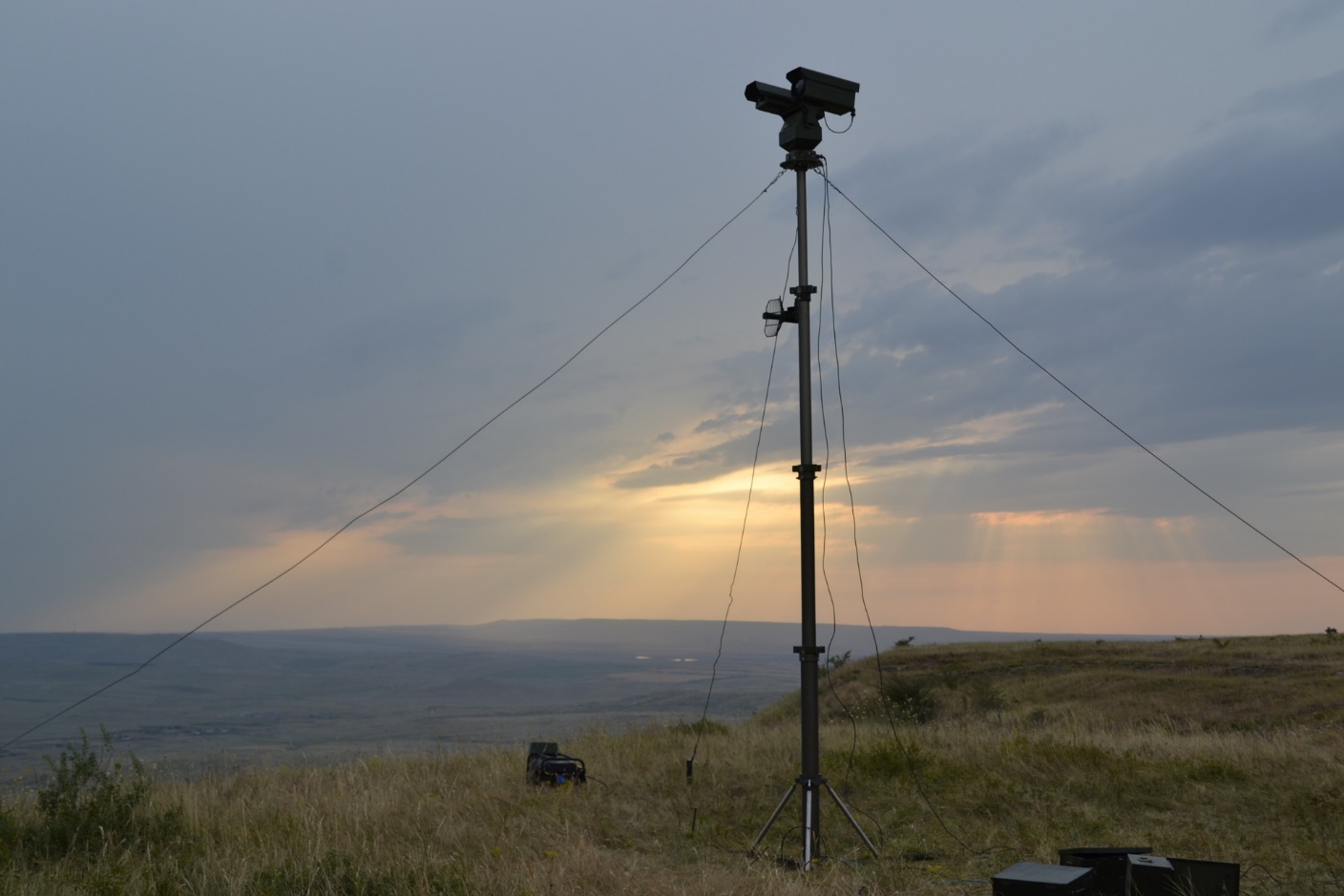 [Speaker Notes: Ролик]
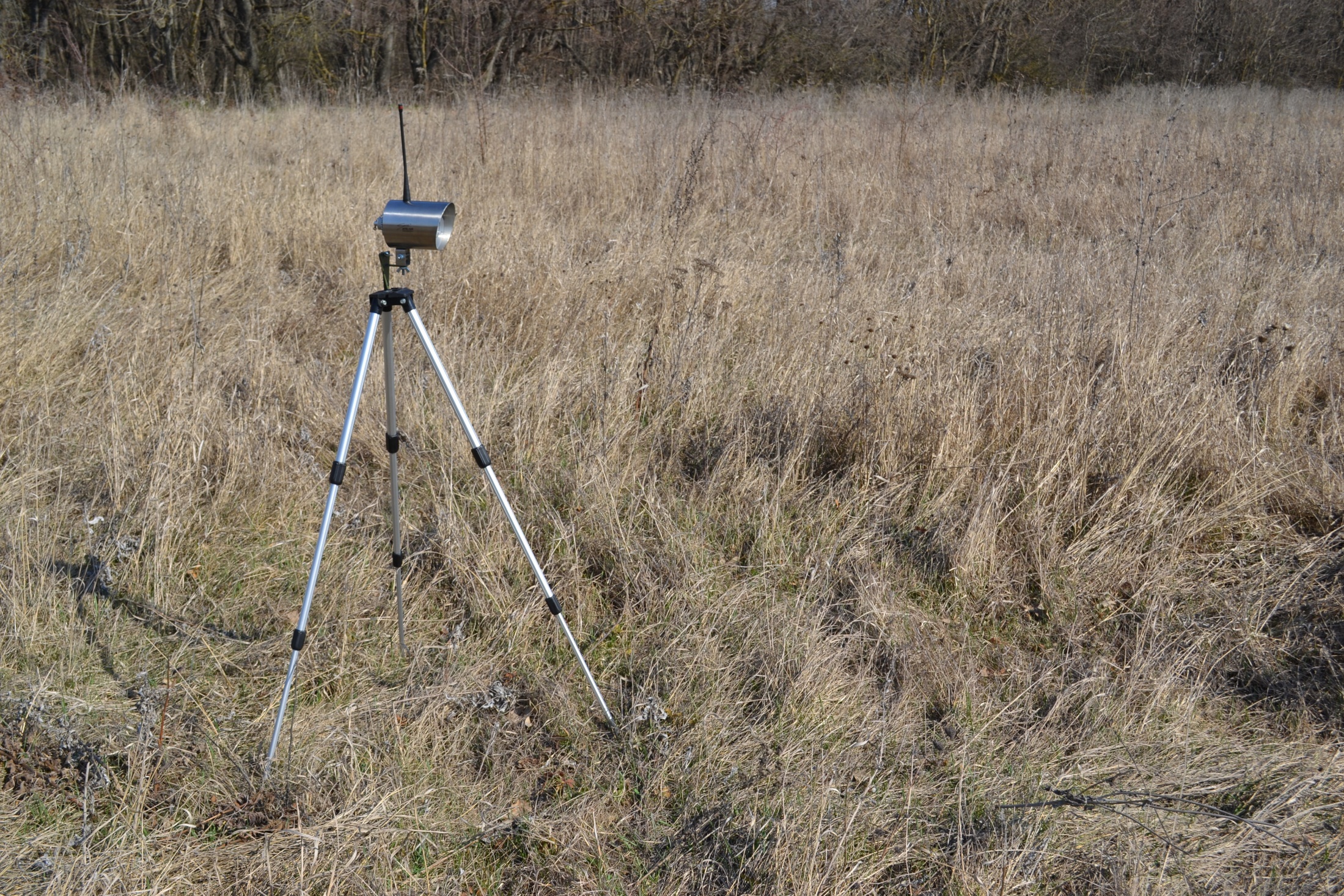 [Speaker Notes: Ролик]
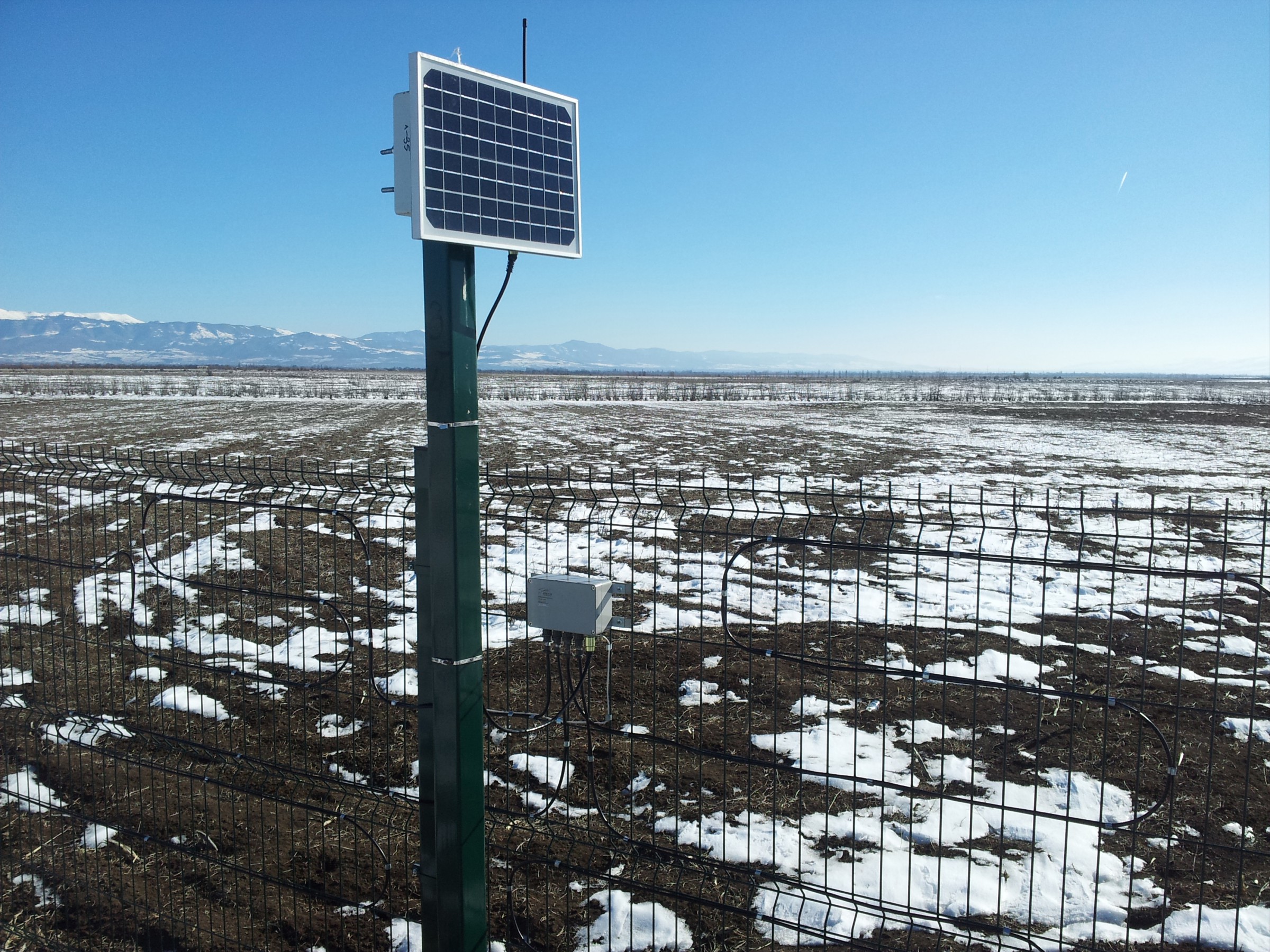 [Speaker Notes: Ролик]